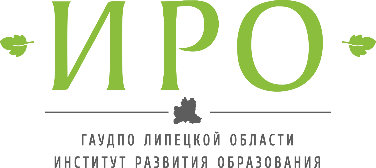 «Народные промыслы 
Липецкого края»
Липецкой области – 
70 лет
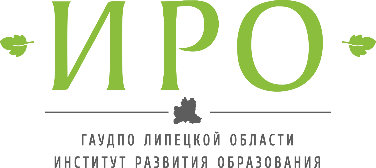 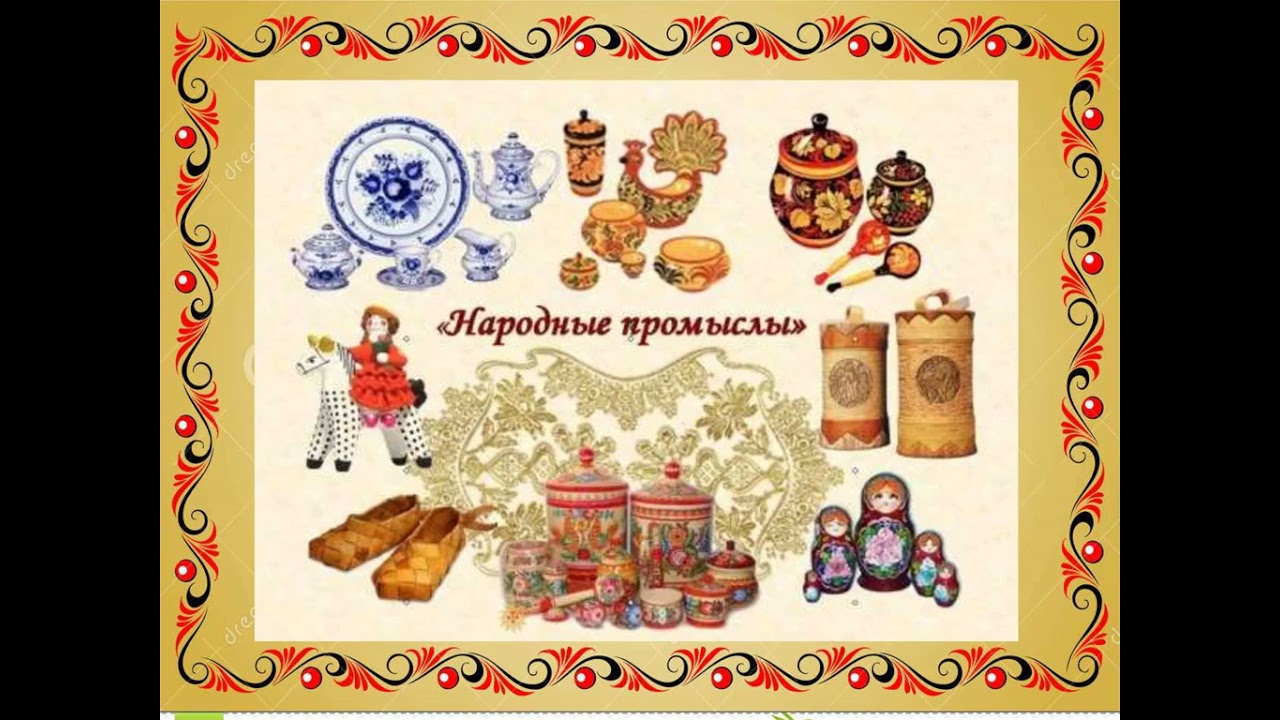 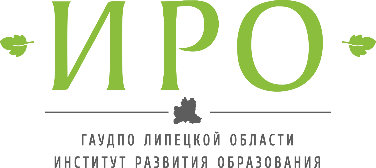 Елецкие кружева
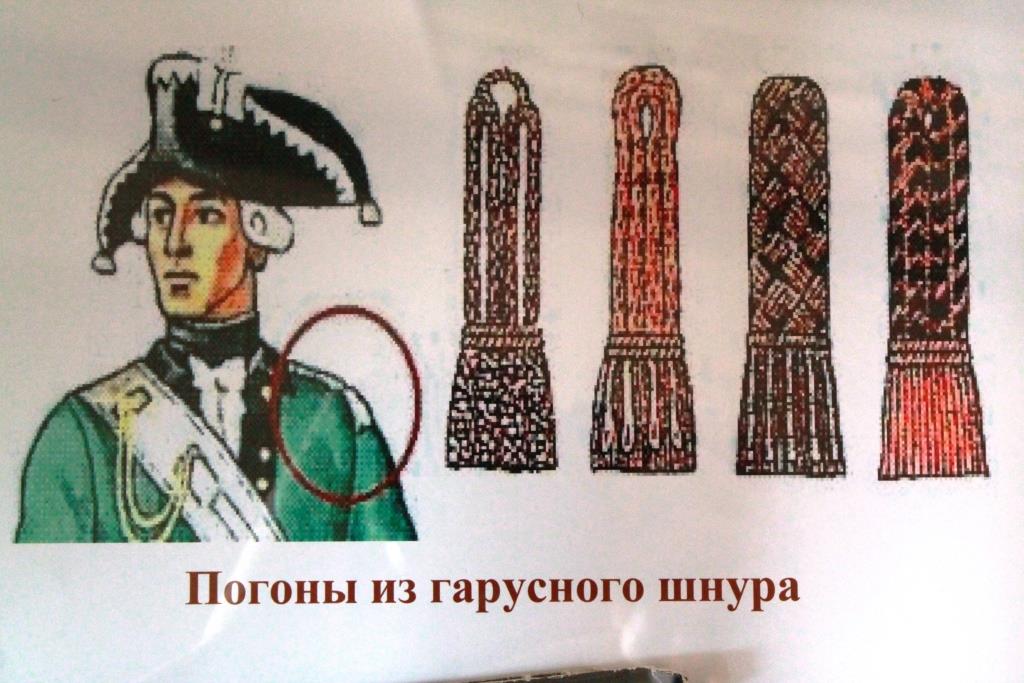 Центром кружевного искусства Липецкой области является город Елец
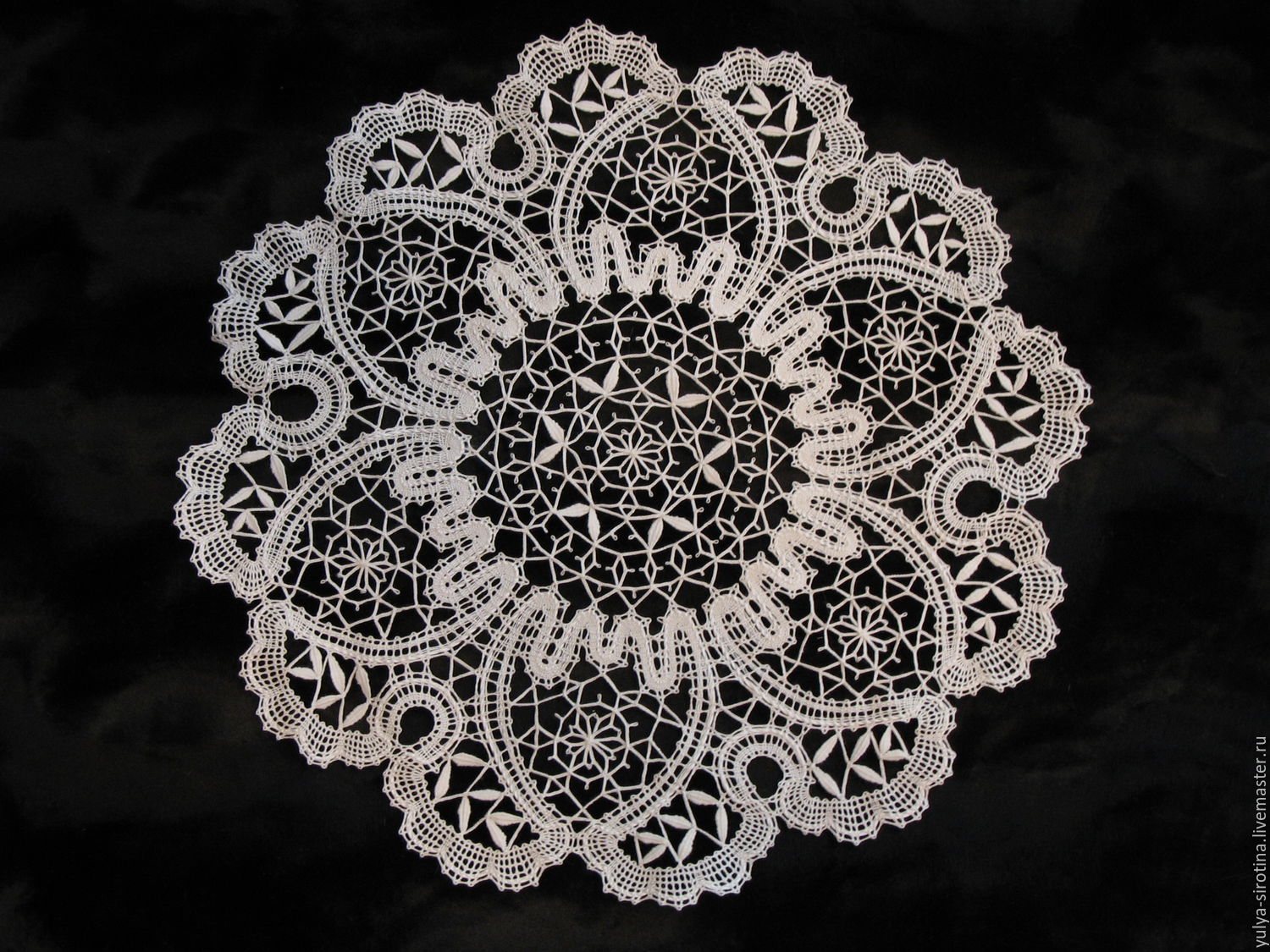 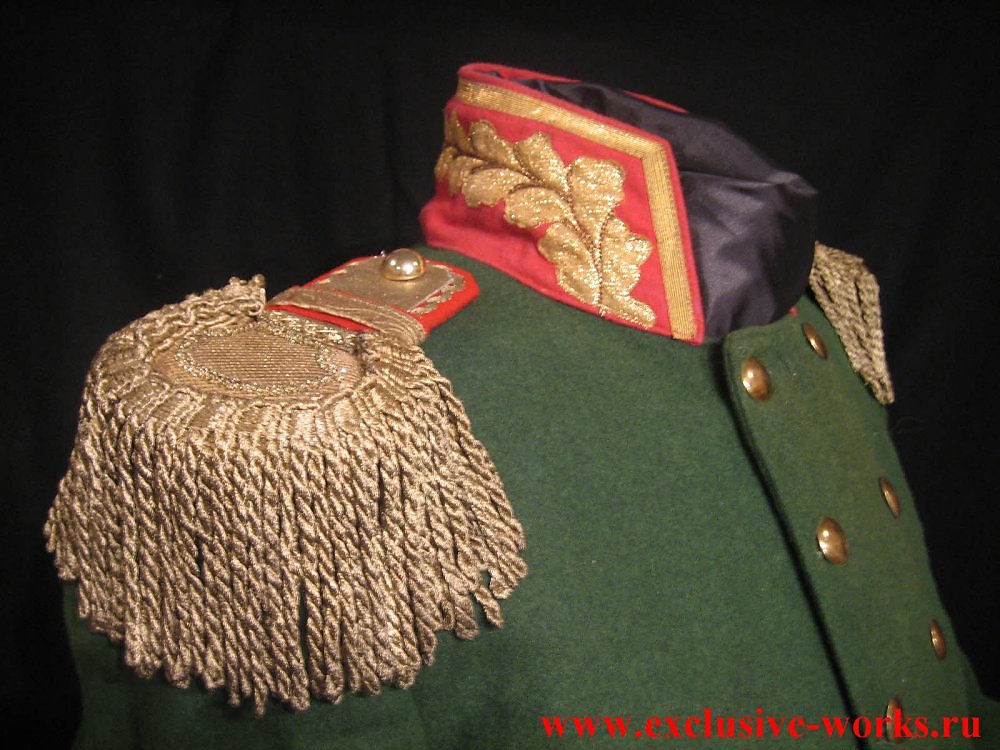 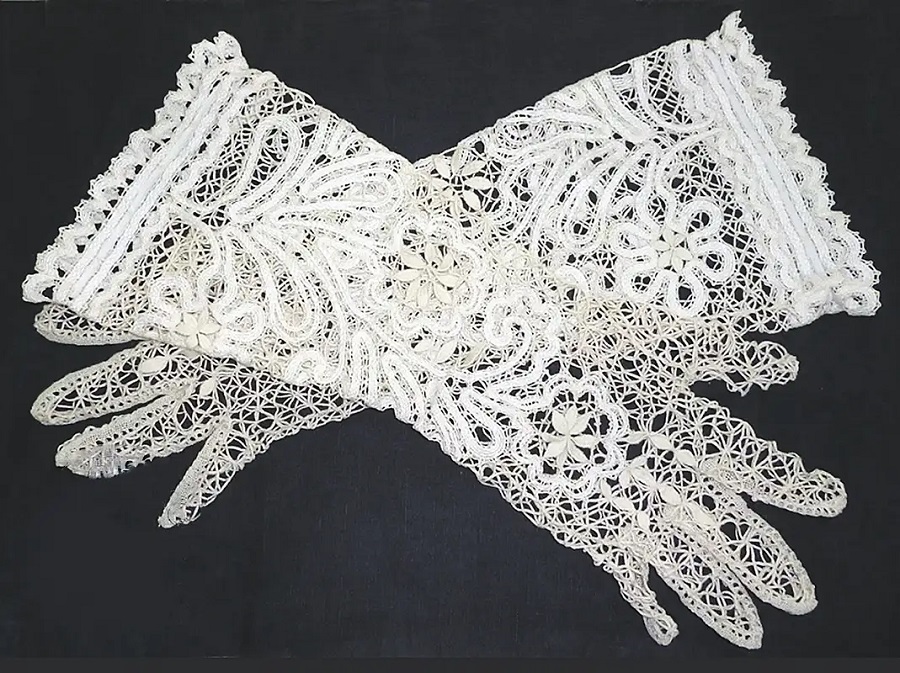 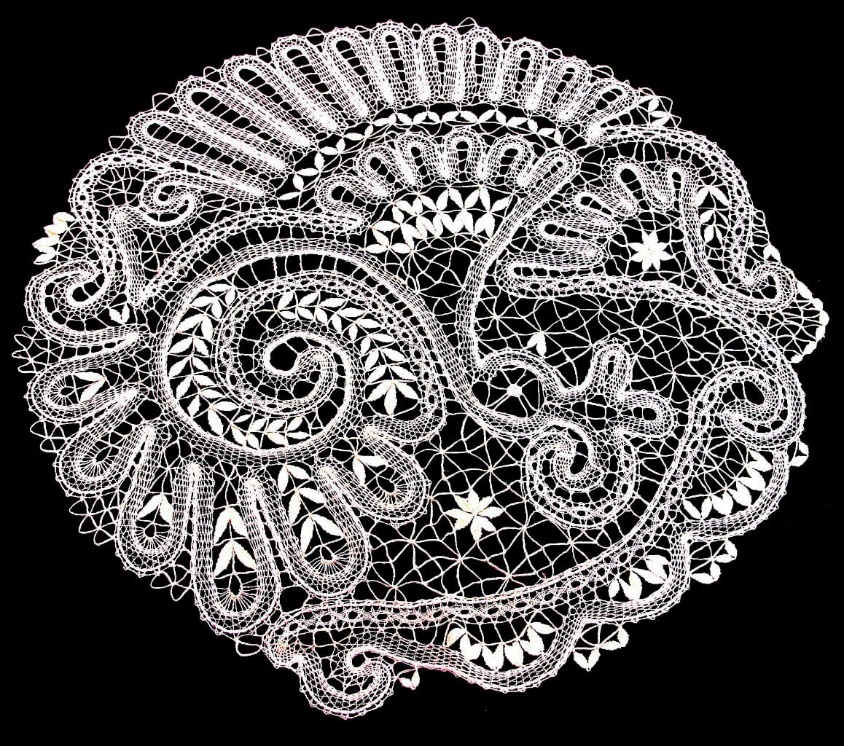 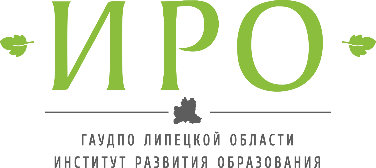 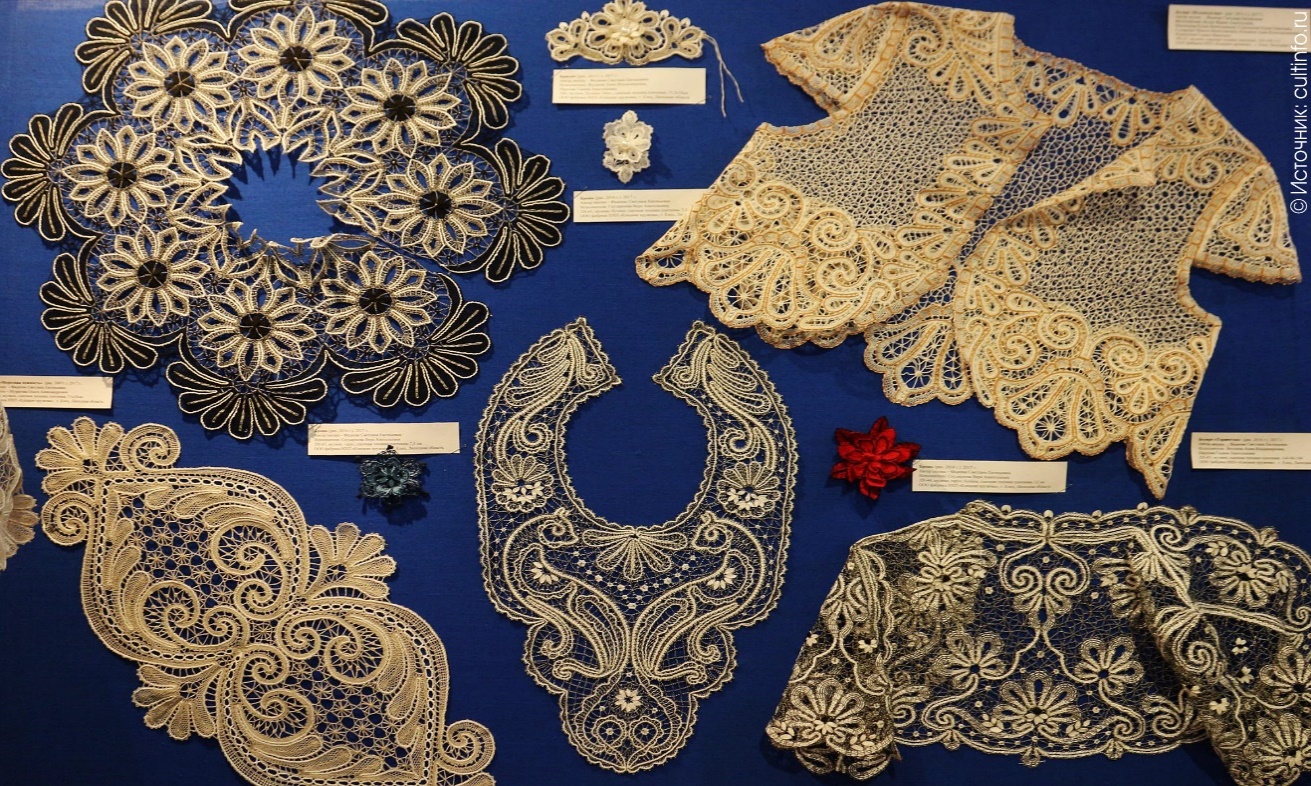 Зарождение елецкого кружева датируется  
1801 годом
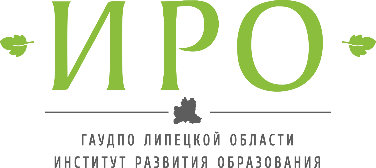 Мировое признание елецкого кружева
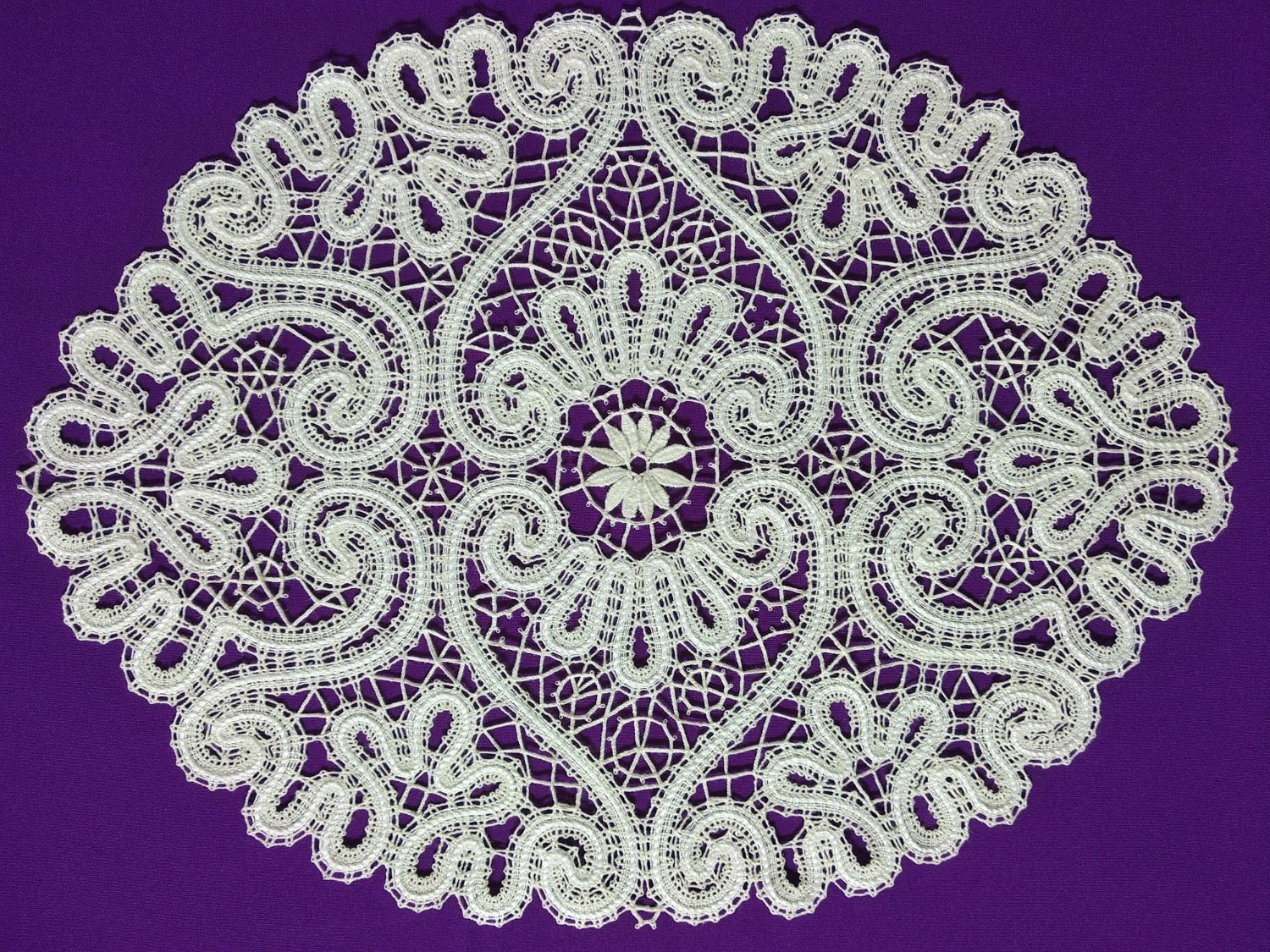 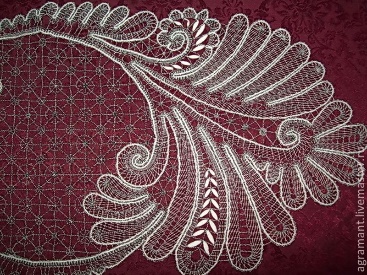 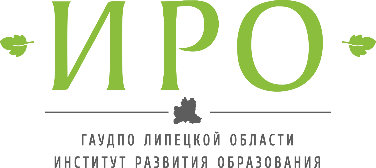 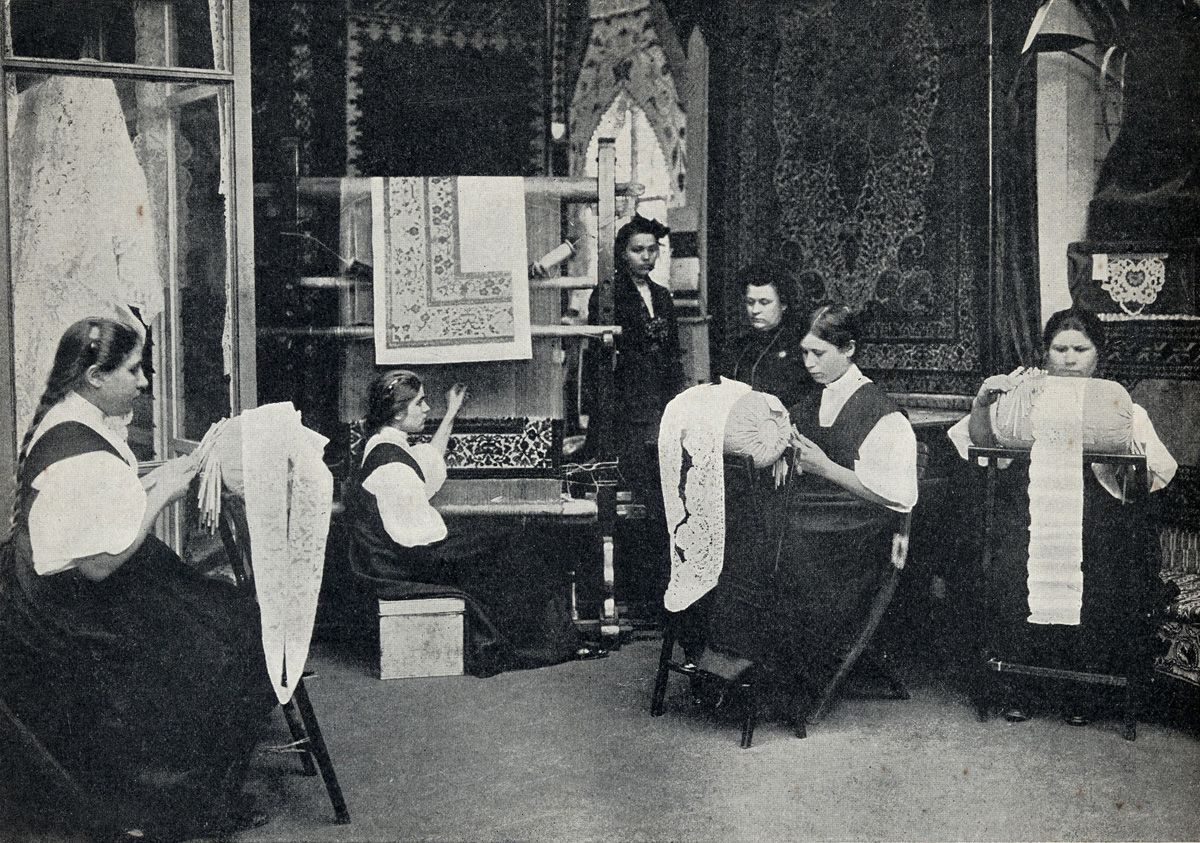 Монахини Знаменского монастыря
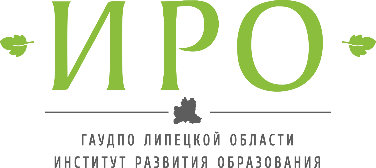 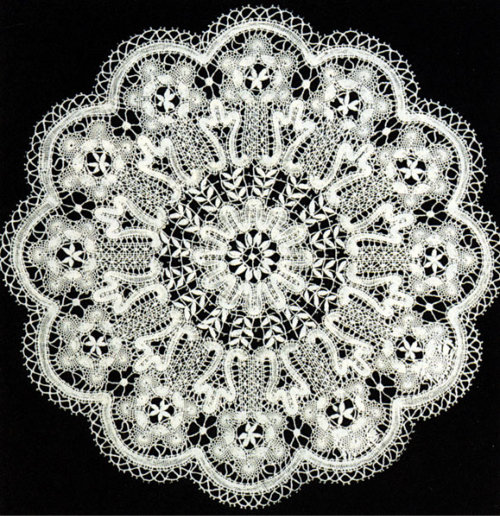 В октябре 2024 года художественный промысел 
«Елецкие кружева» 
отметит свое 
223-летие
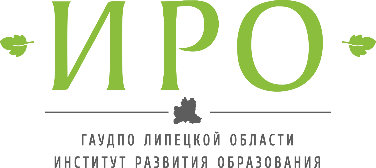 Елецкая рояльная 
гармонь
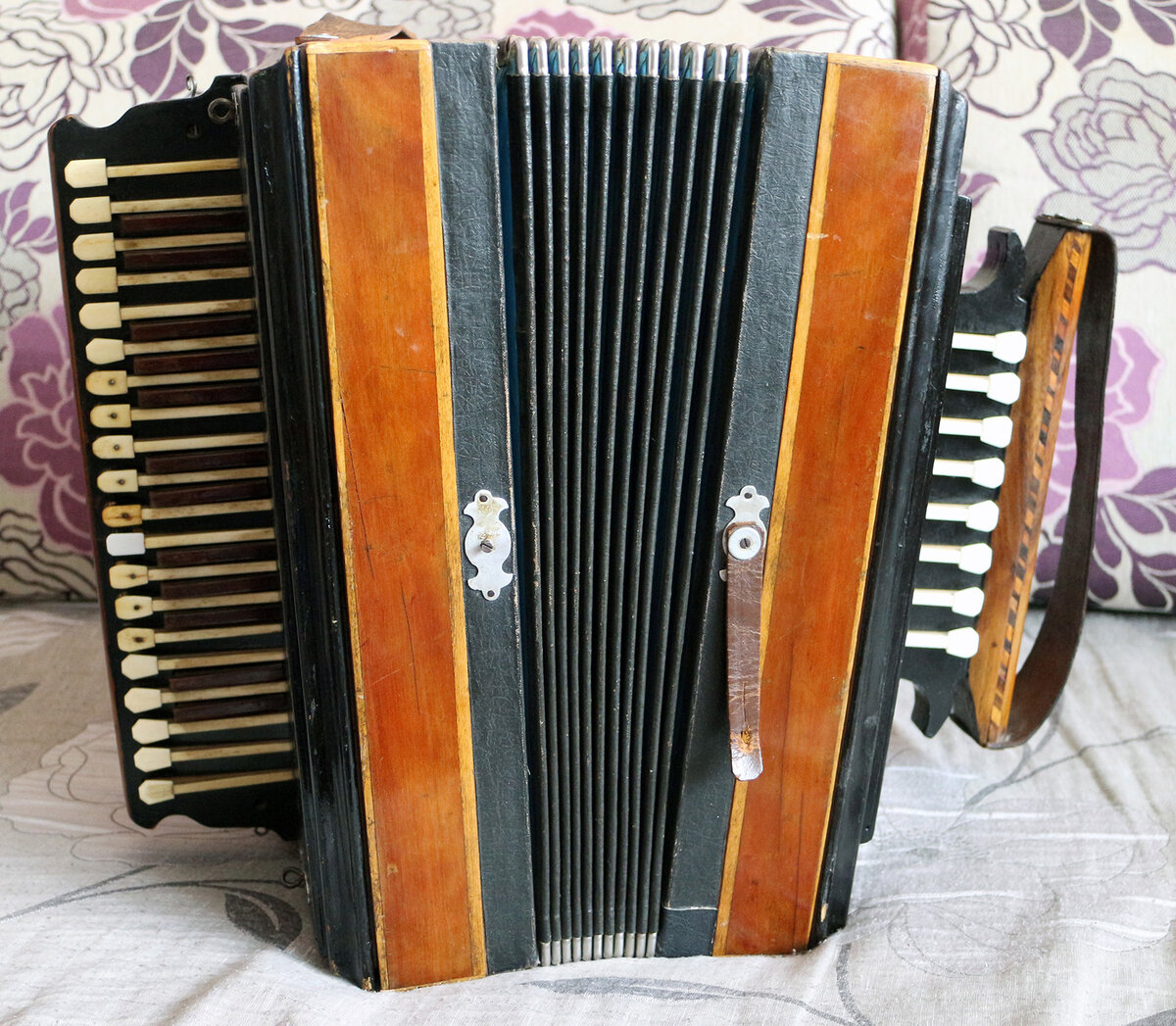 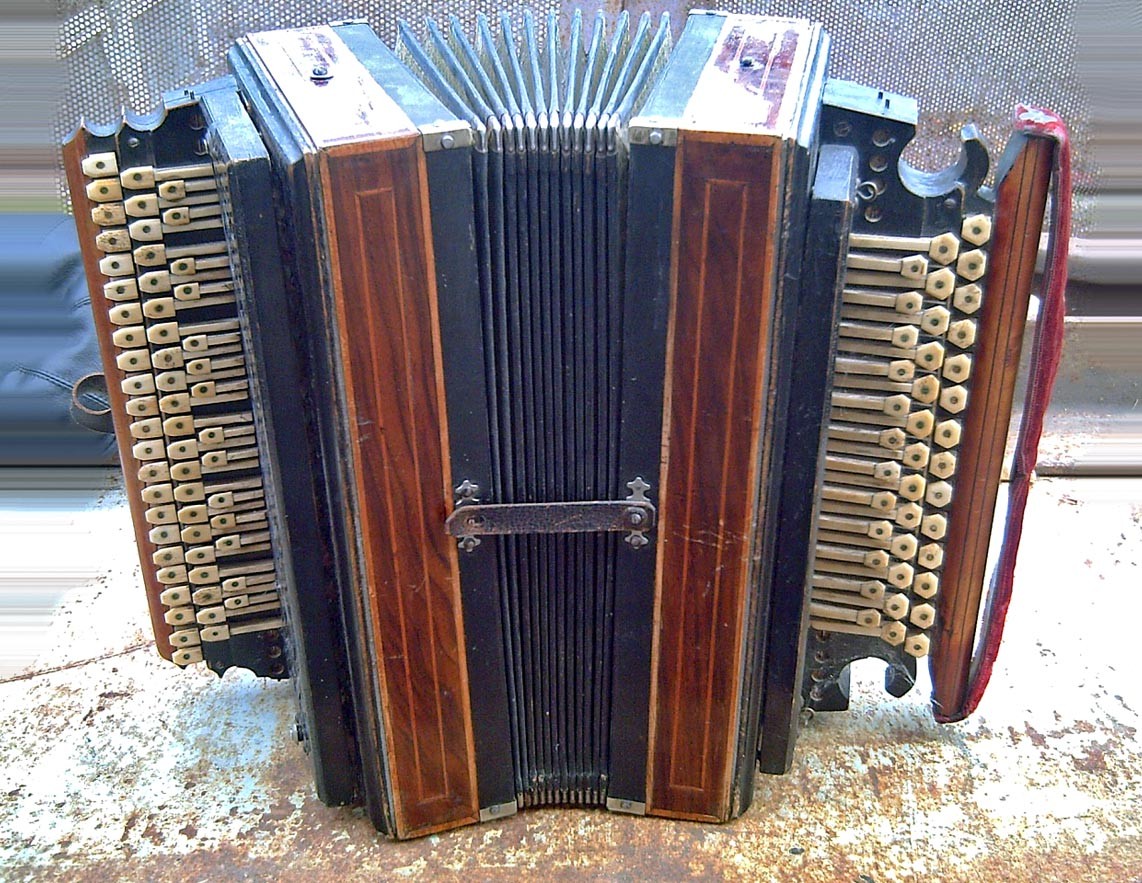 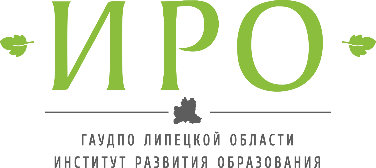 Тряпичная кукла села Волчье
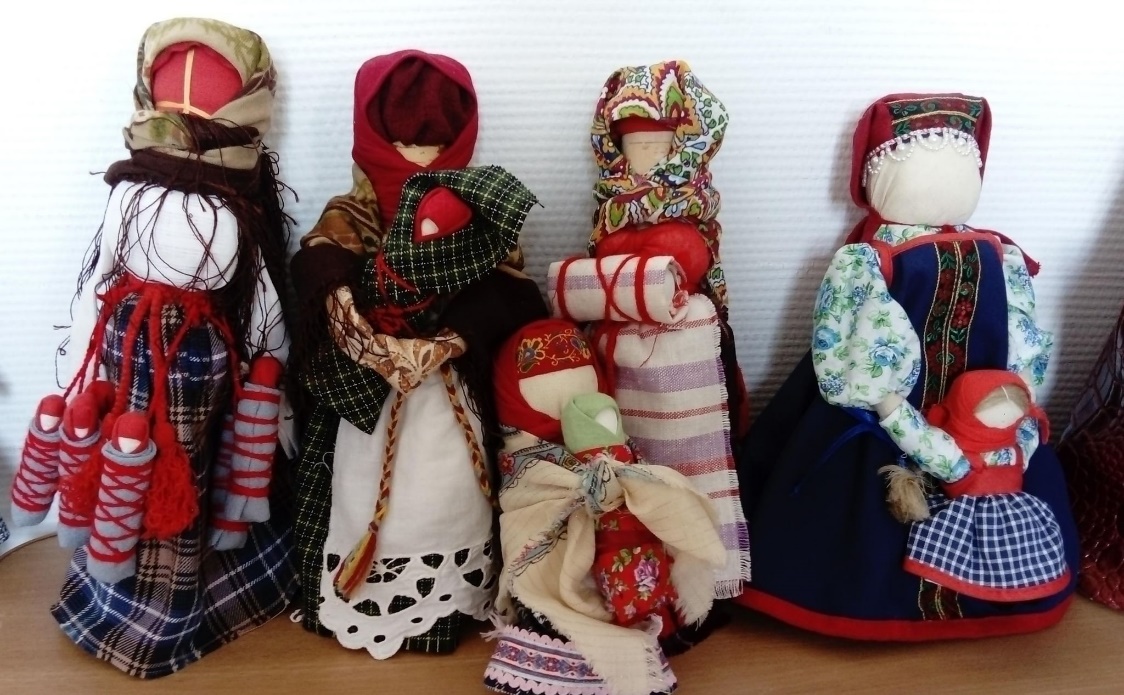 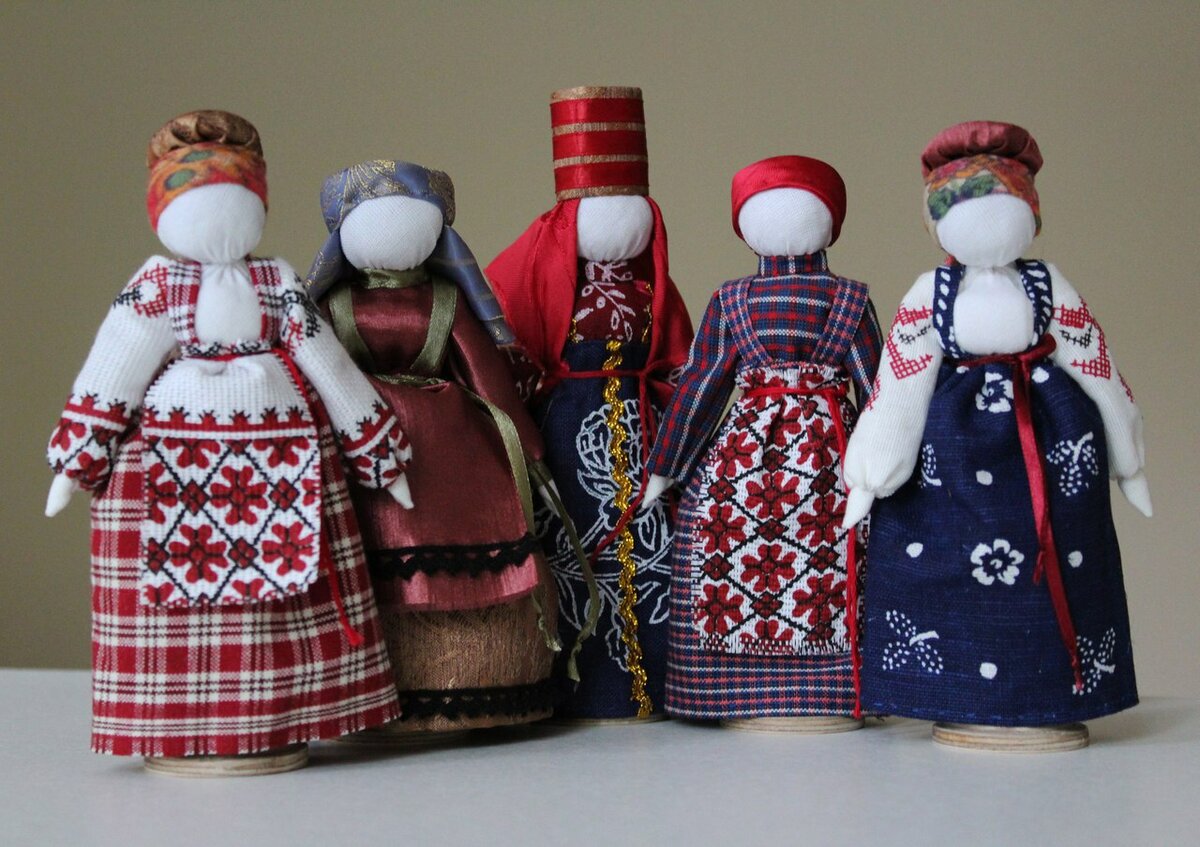 Русская тряпичная кукла - традиционная игрушка  в русской деревне
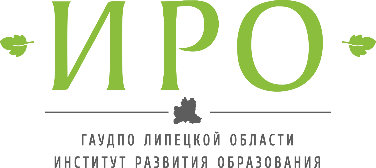 Лапти из села Преображеновка
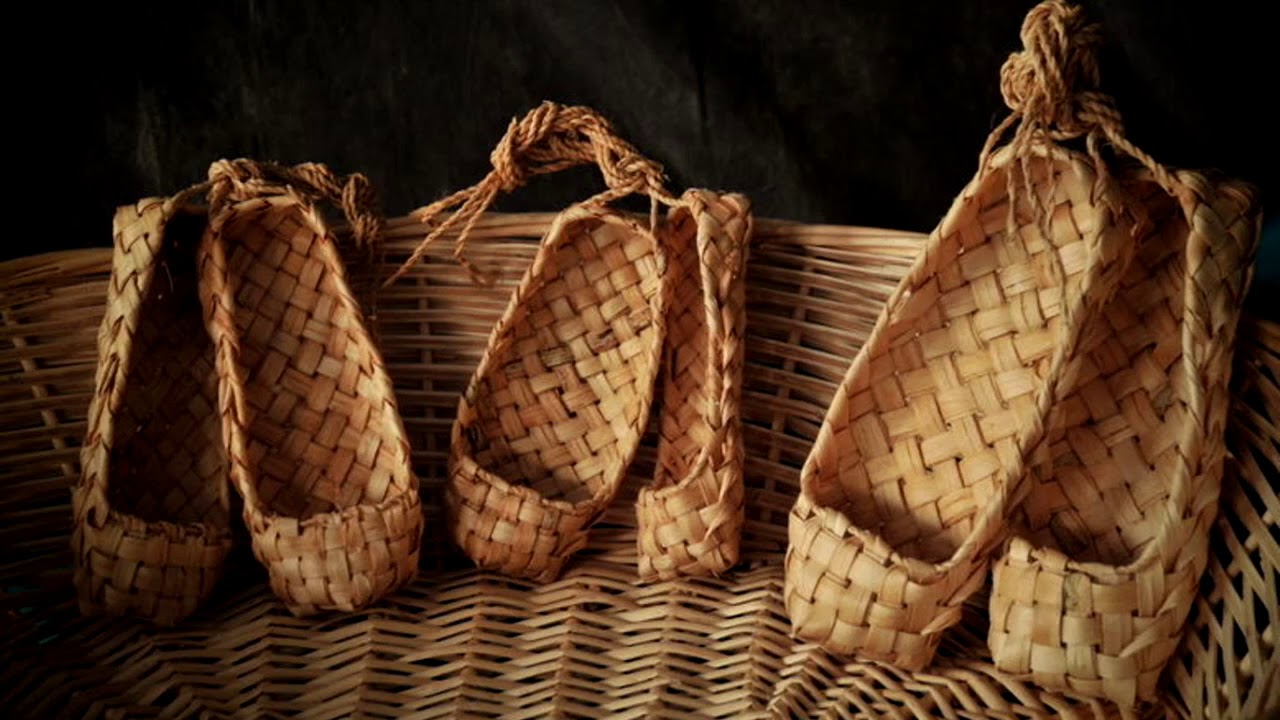 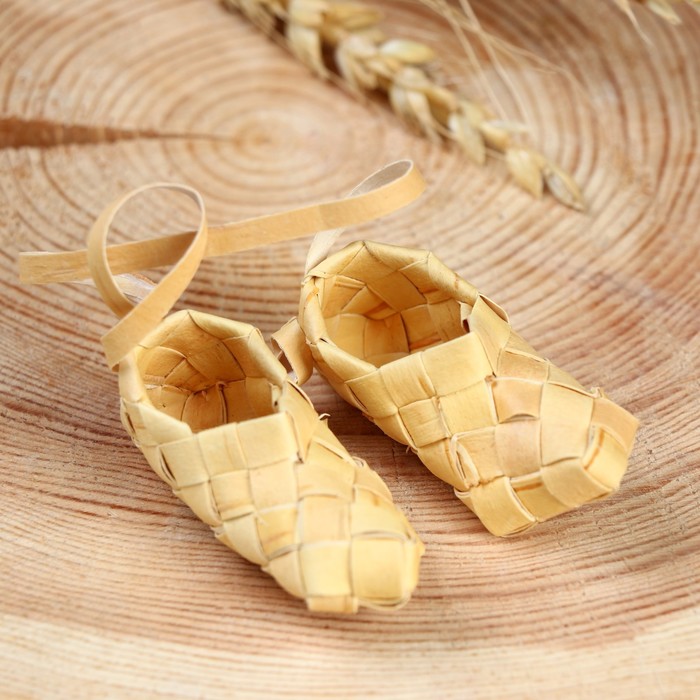 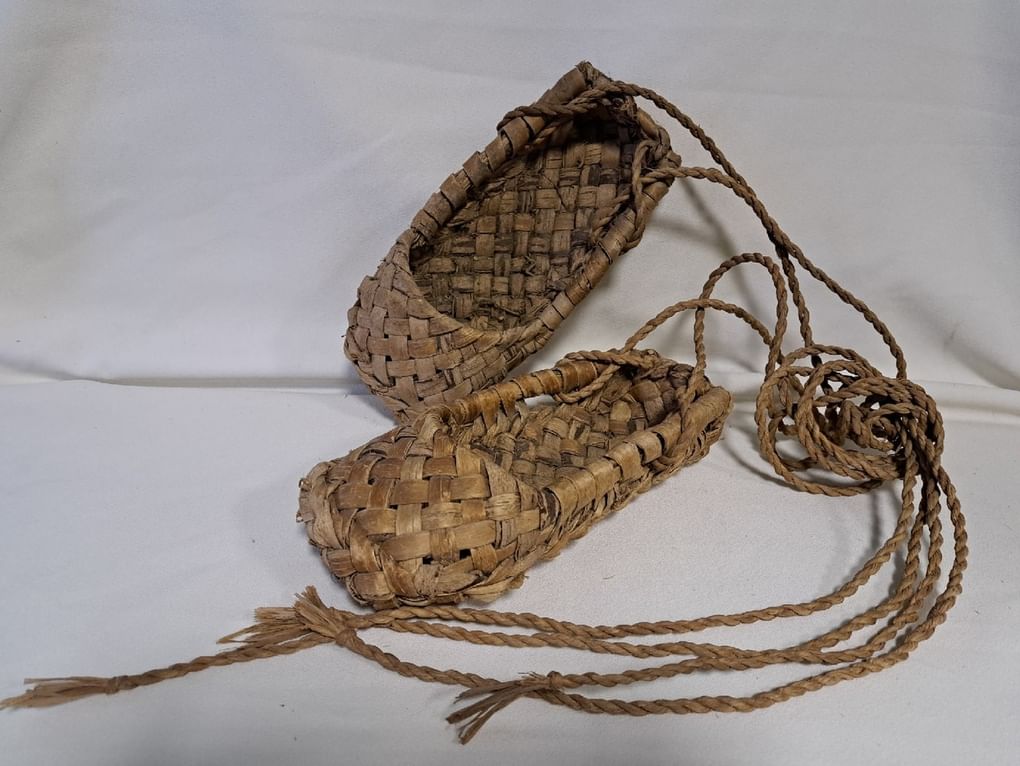 Лапти из липового лыка
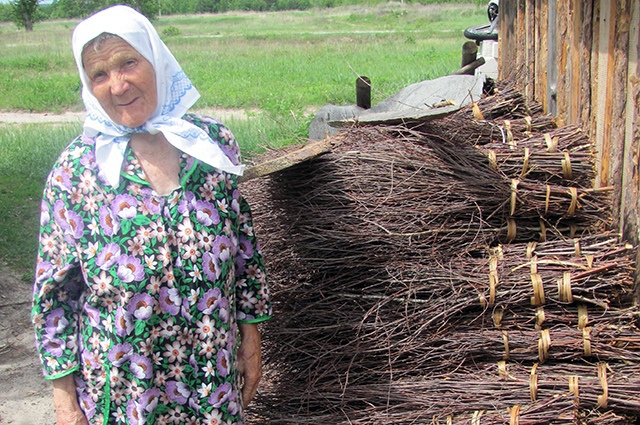 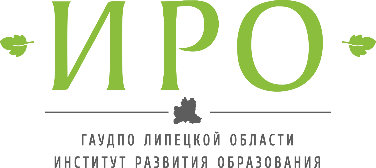 Мария Михайловна Сухова
Мария Михайловна Сухова
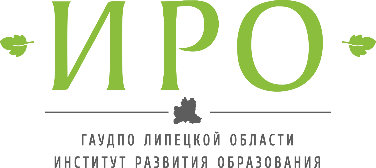 Романовская игрушка
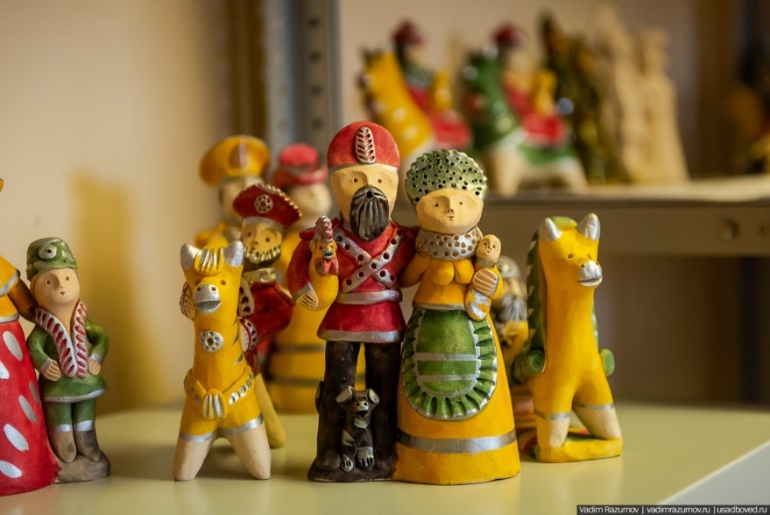 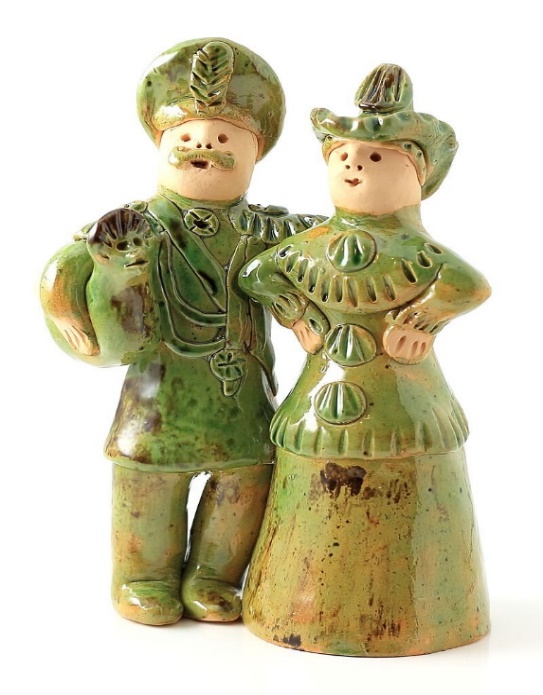 Древнейшие 
из найденных образцов игрушки датируются XVII веком 
и хранятся в фондах Липецкого областного краеведческого музея
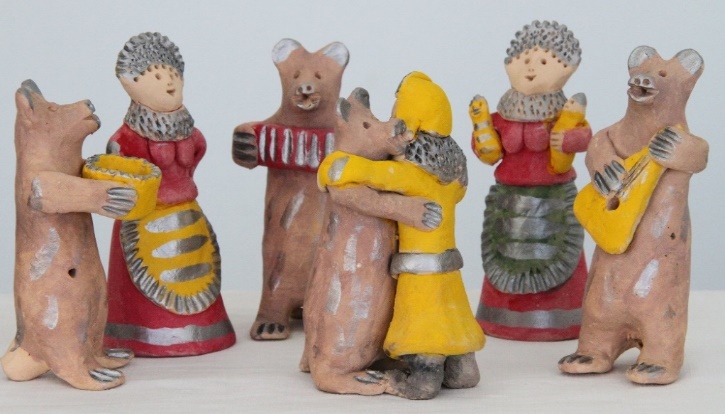 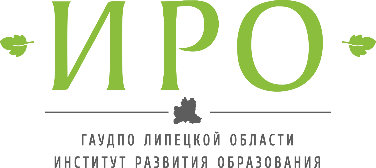 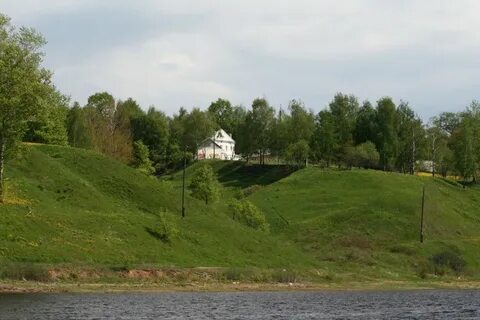 Гончарное дело
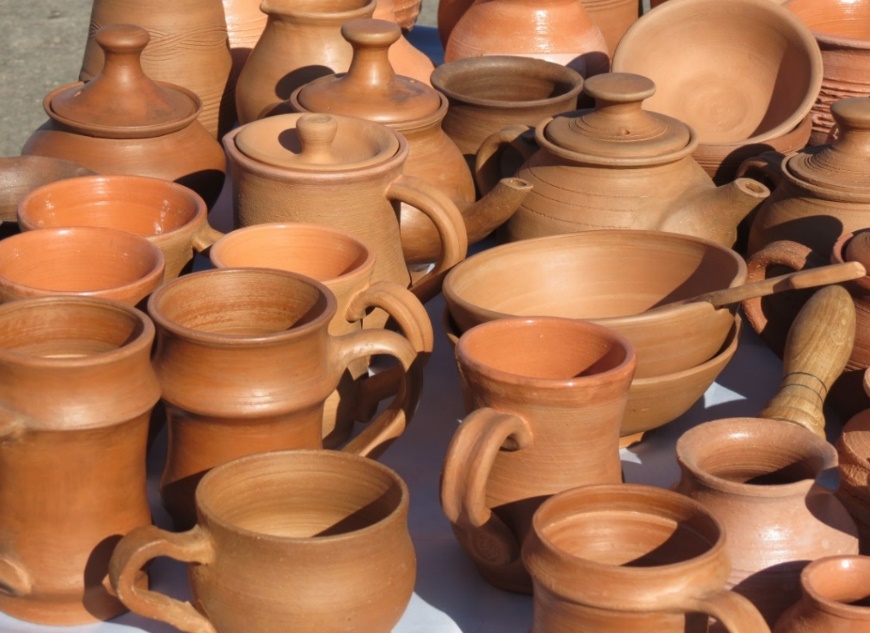 Романово-Городище
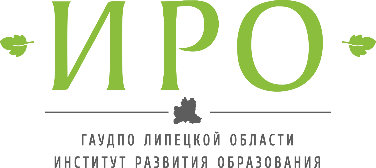 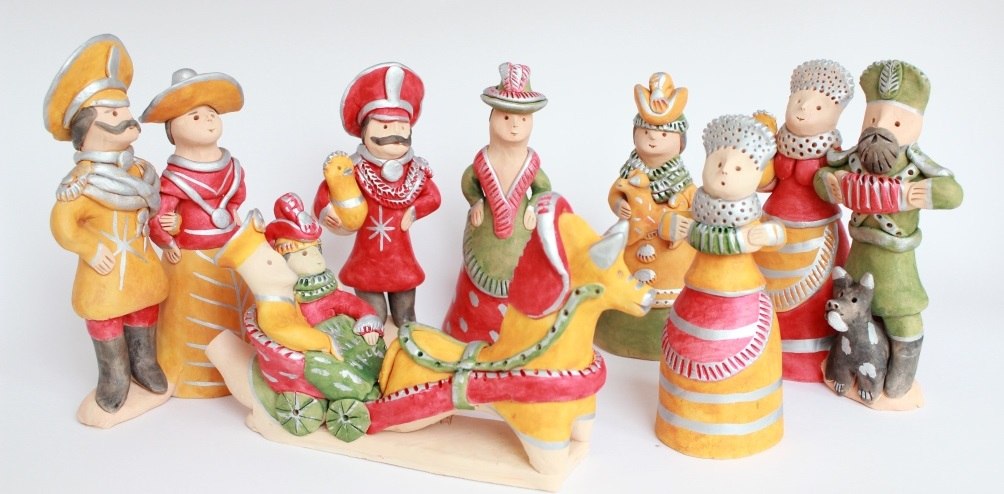 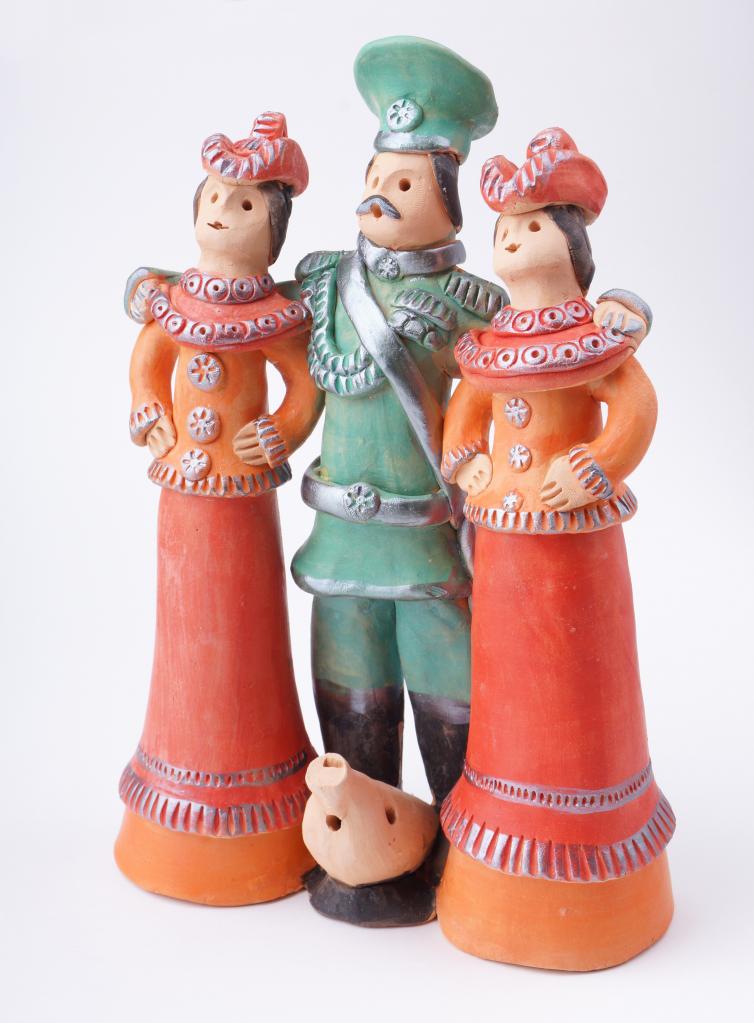 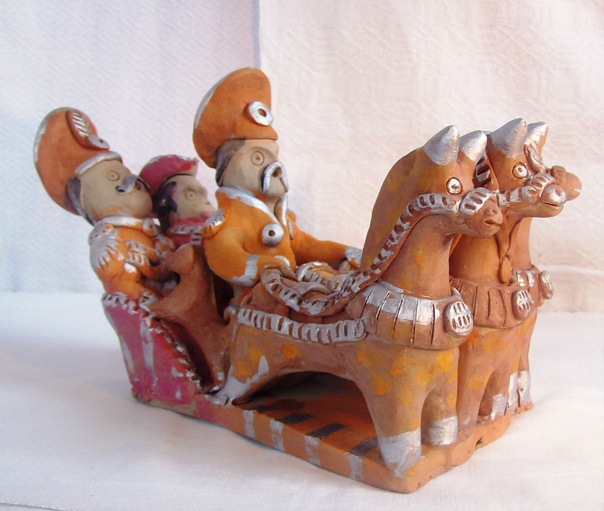 Наибольшего расцвета романовский промысел достигает во второй половине 
XIX века
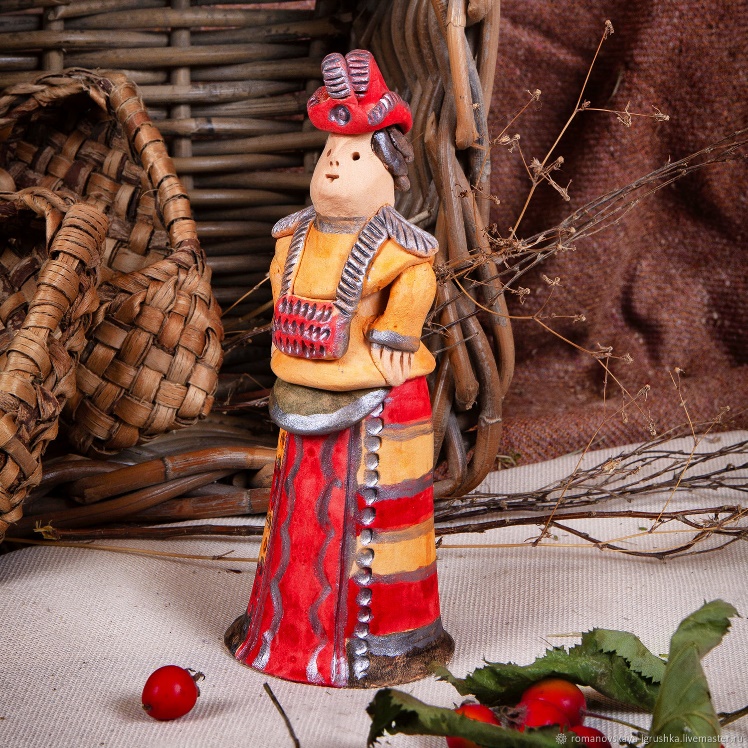 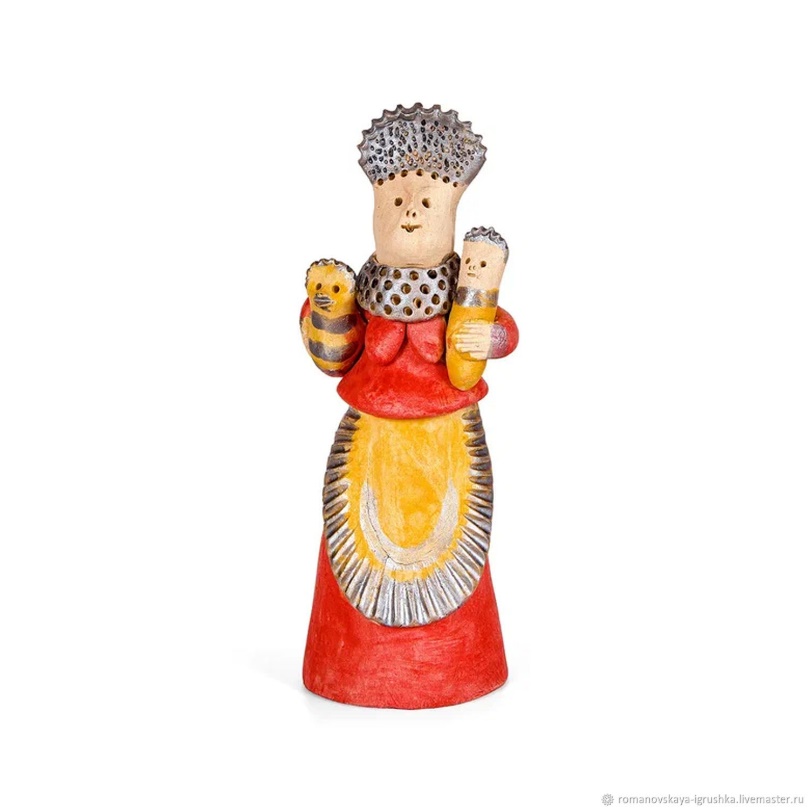 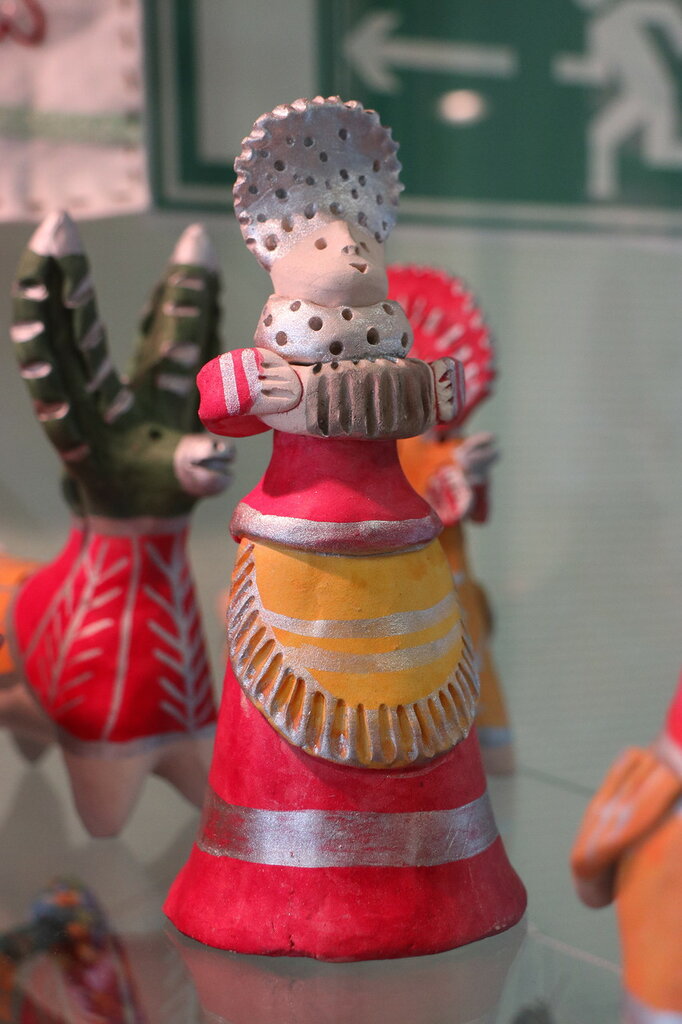 Романовская Берегиня
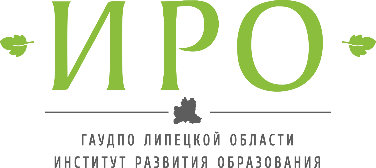 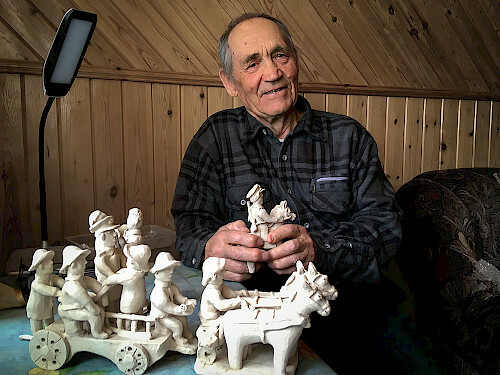 Ведущими мастерами конца XIX века становятся члены семьи Василия Ивановича Митина из села Романово
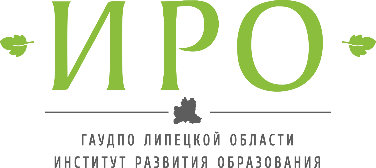 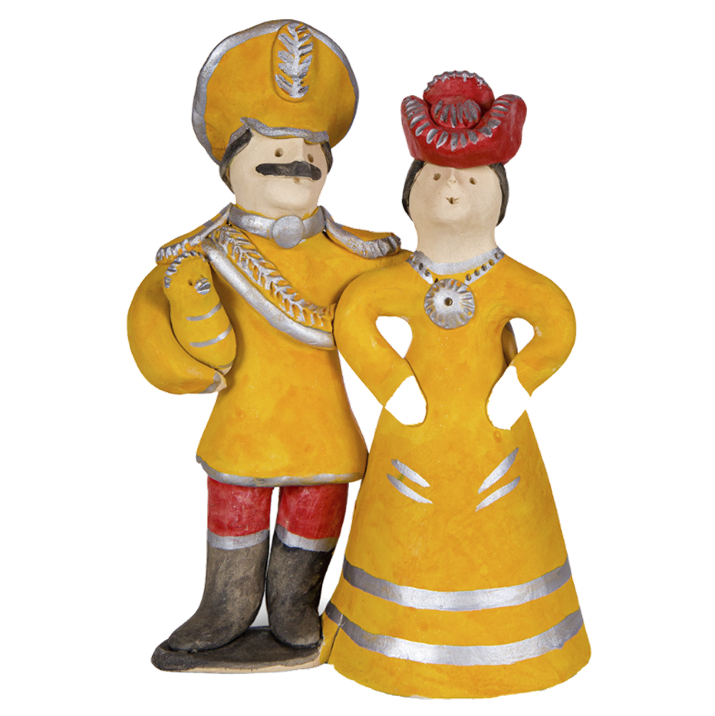 Мини-скульптуры
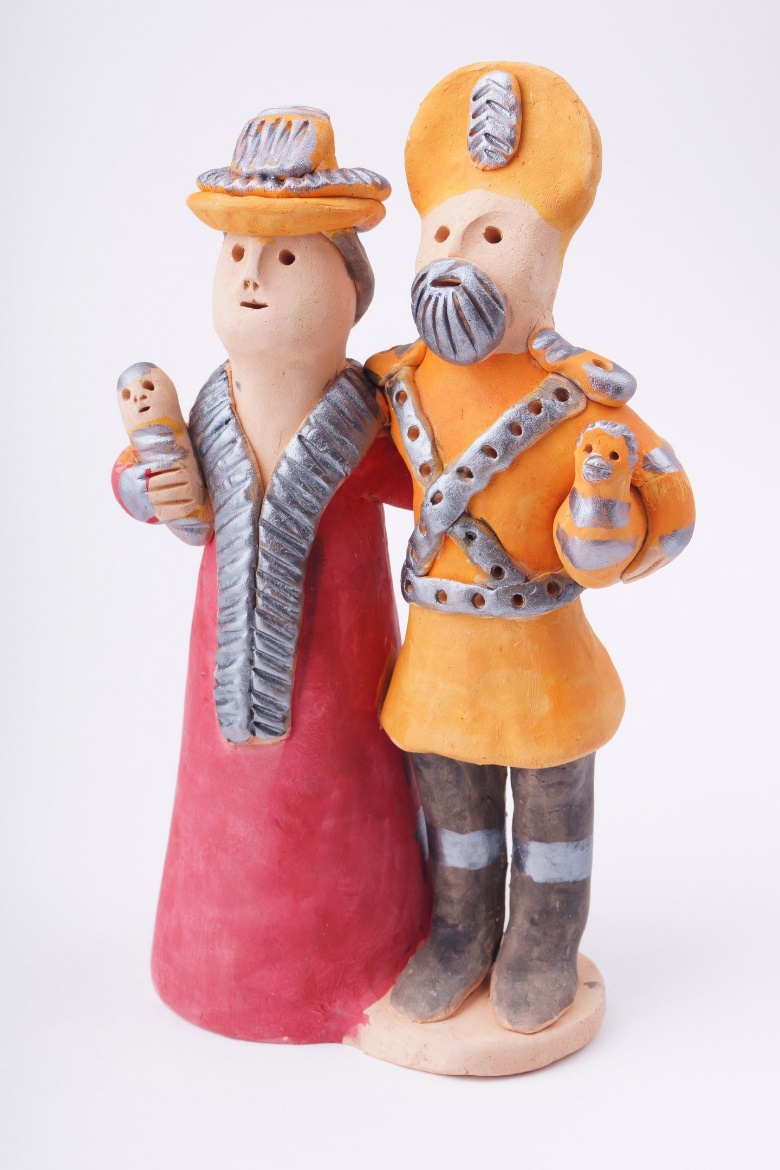 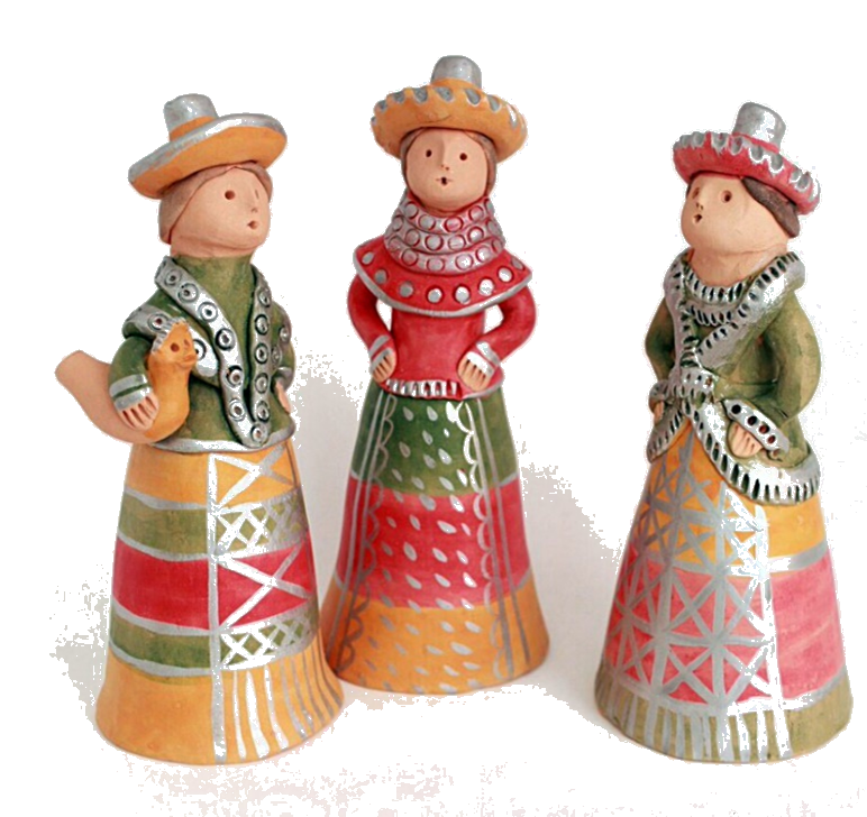 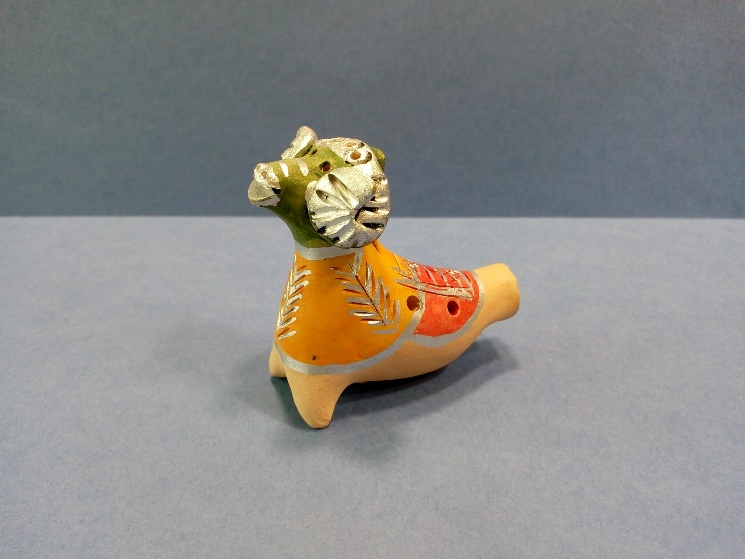 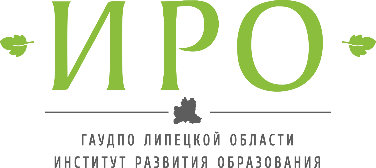 Свистульки-«дудки»
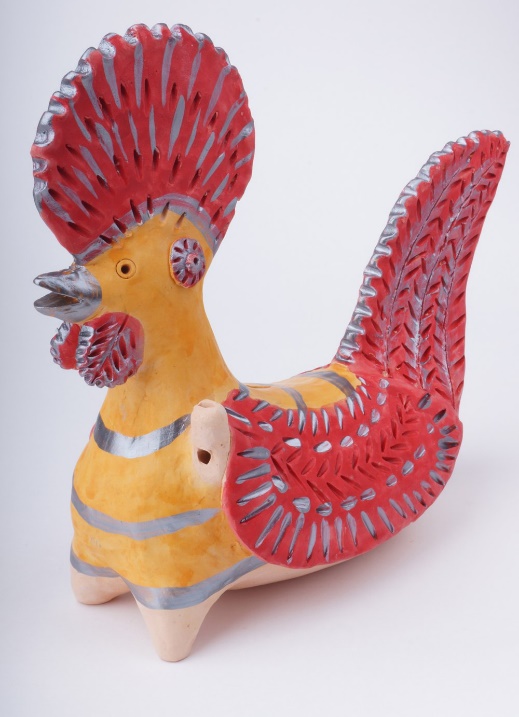 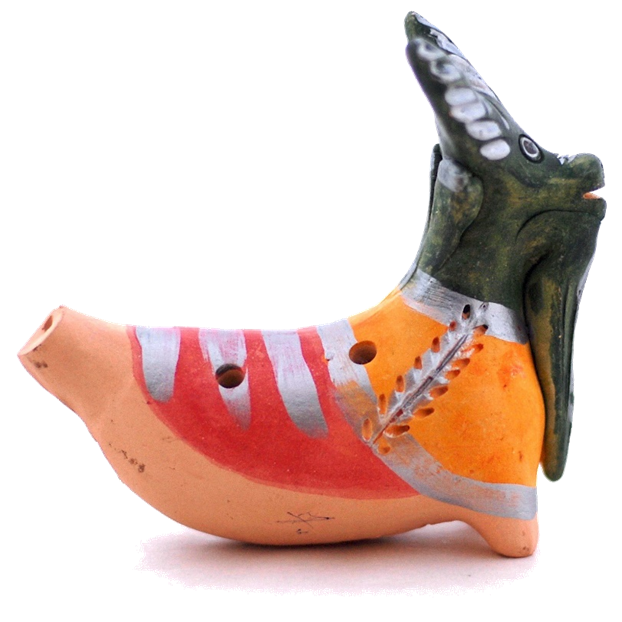 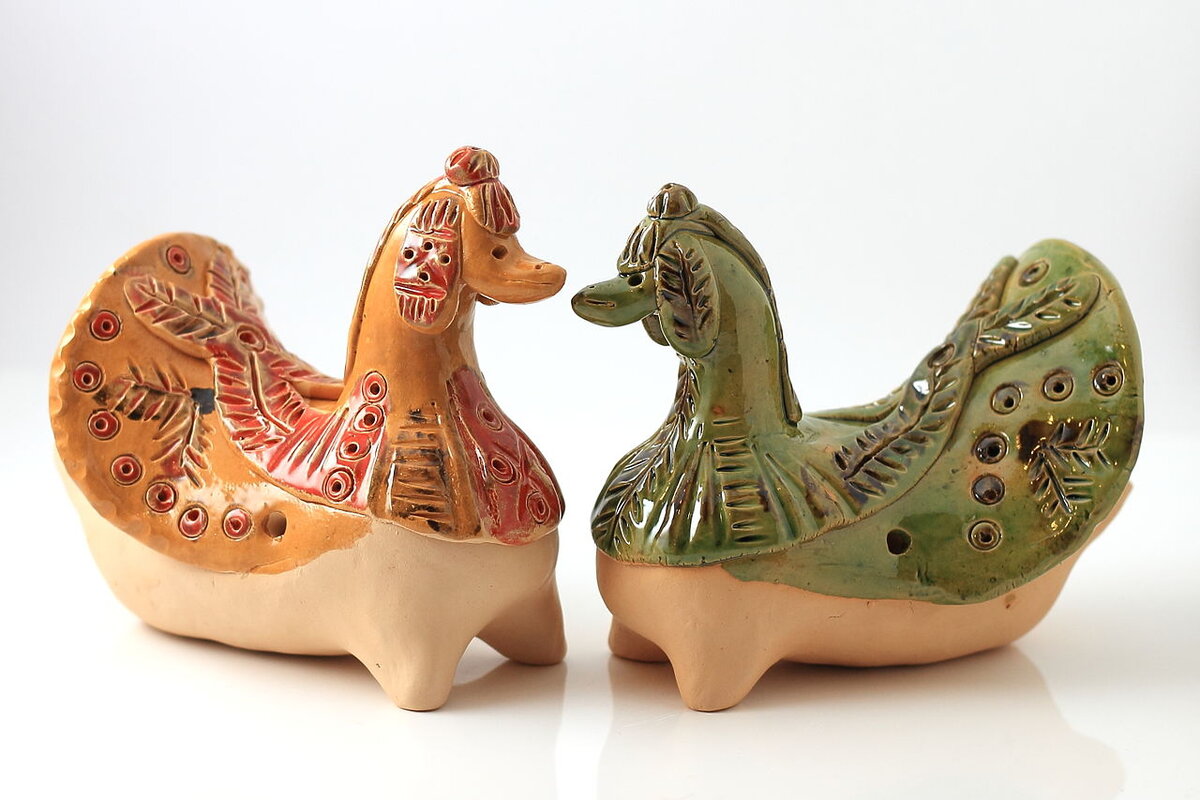 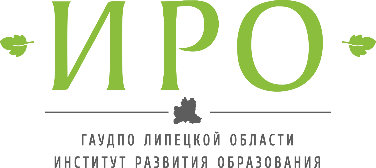 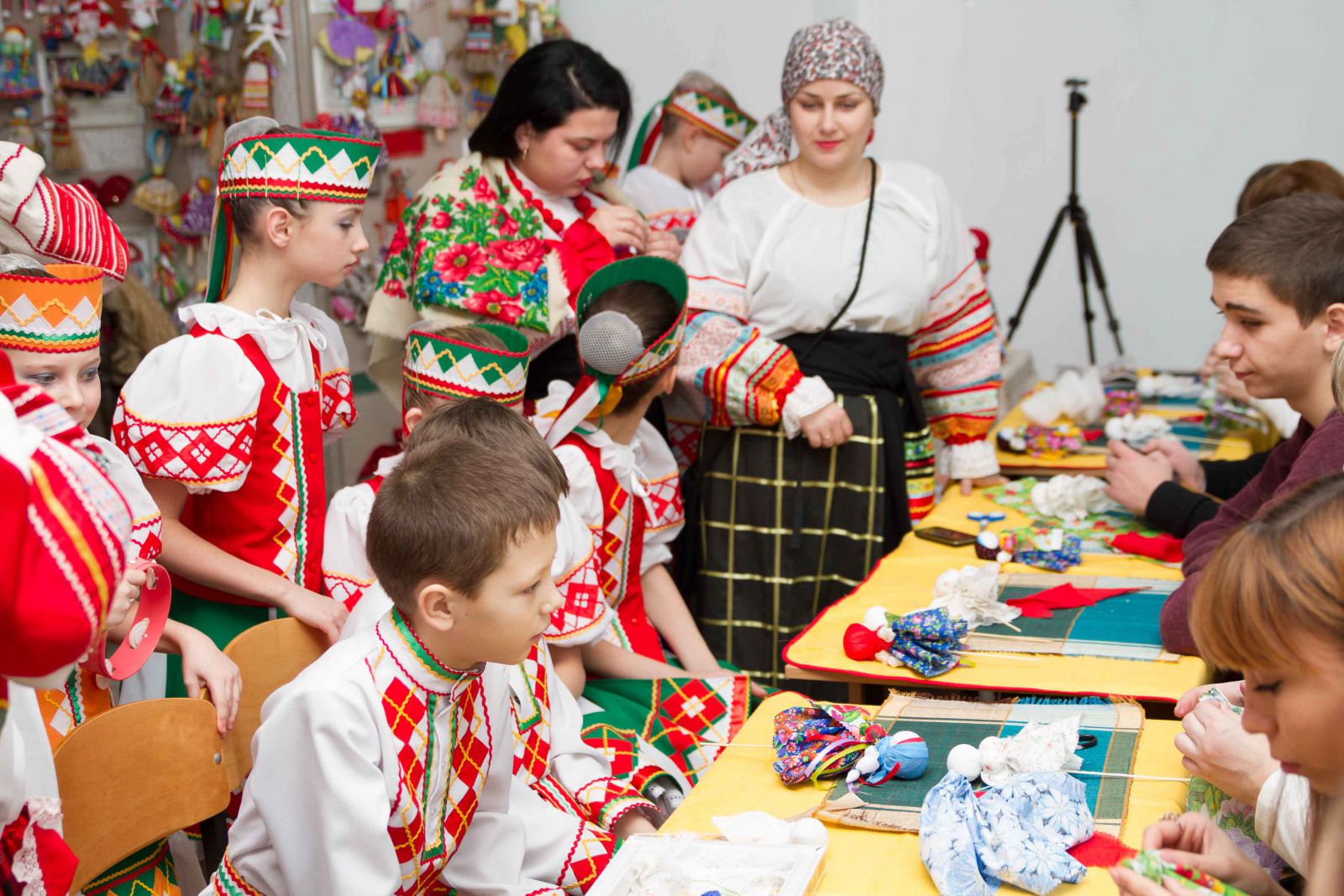 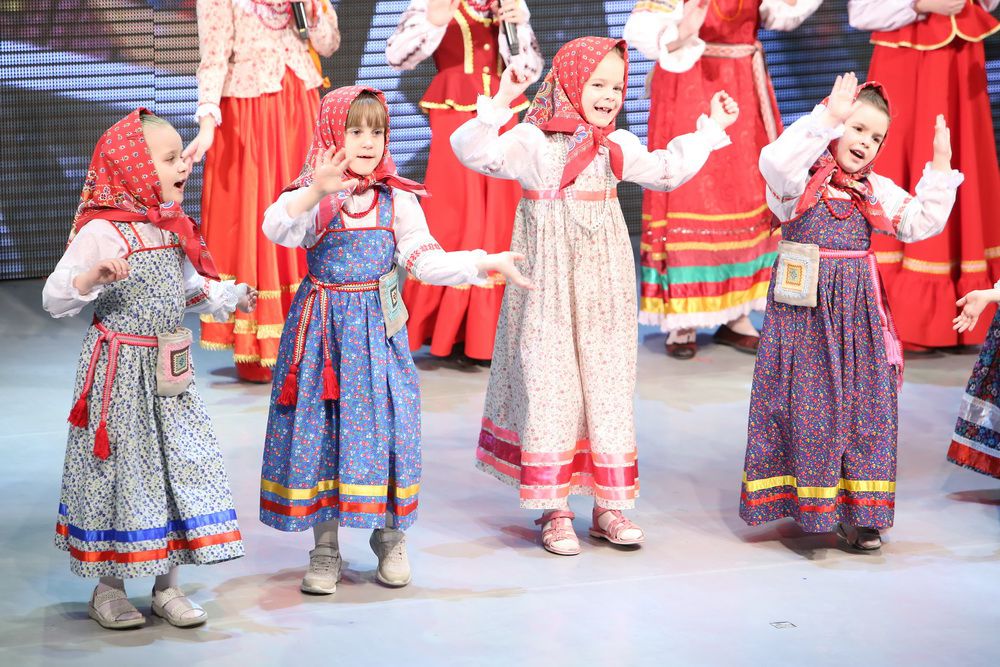 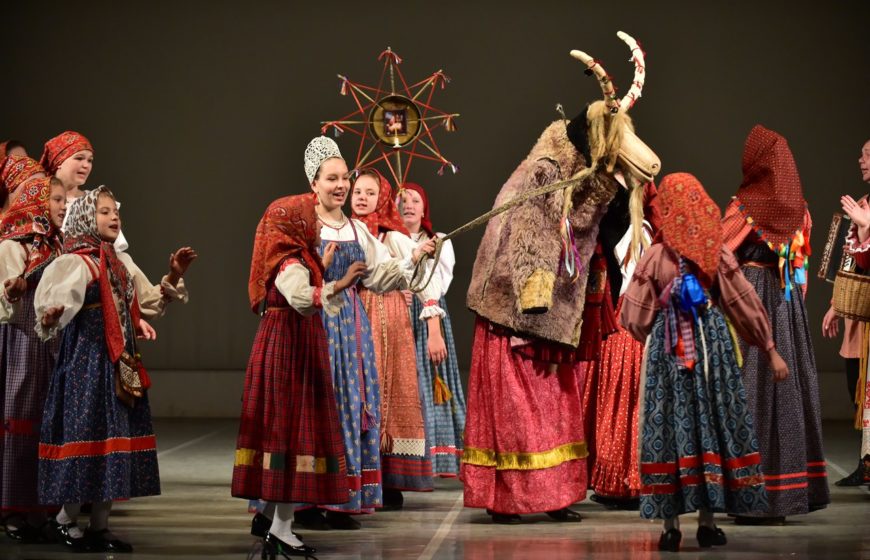 Мастер-класс 
с профессиональными театральными 
и фольклорными коллективами
Измалковская игрушка
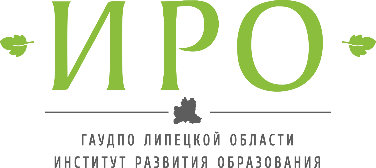 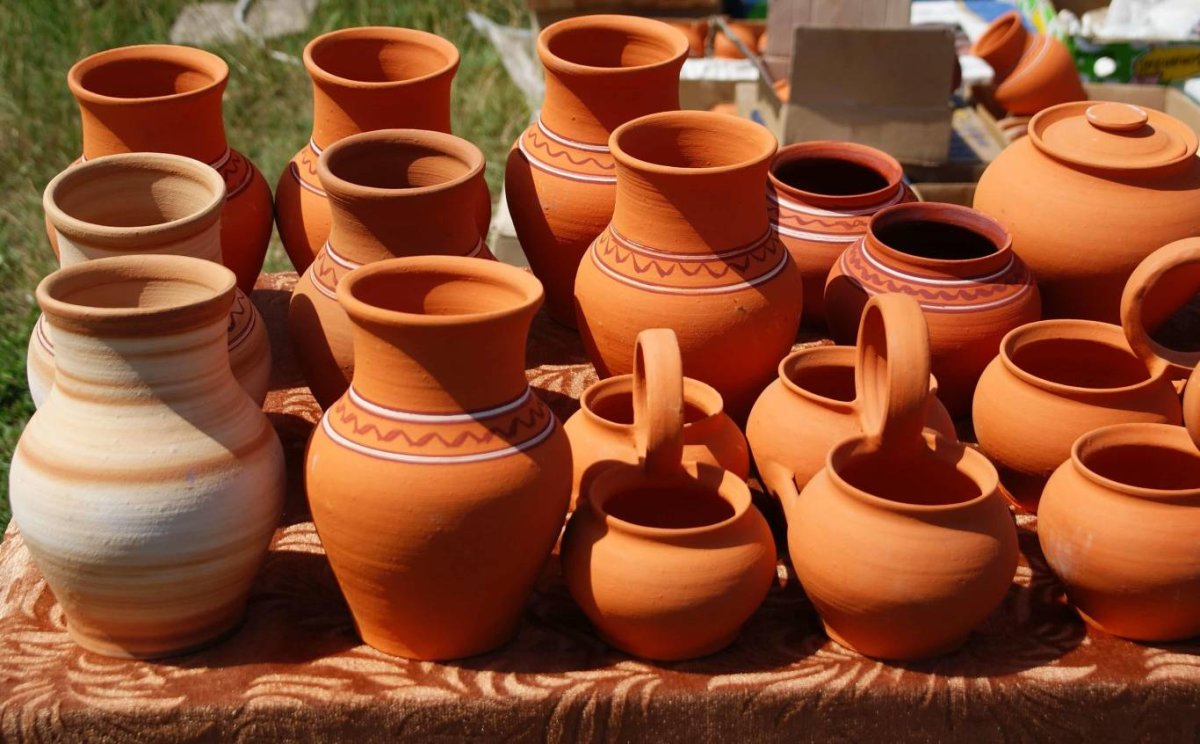 Гончарный промысел
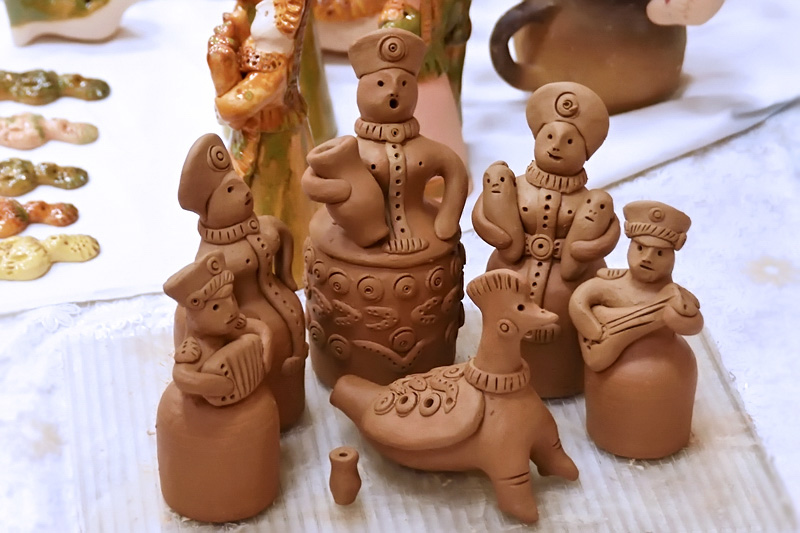 Особенность измалковской глиняной игрушки в том, что она не раскрашивается, а подвергается после обжига чернению
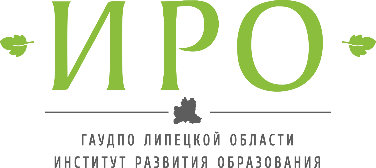 Юрьевская игрушка
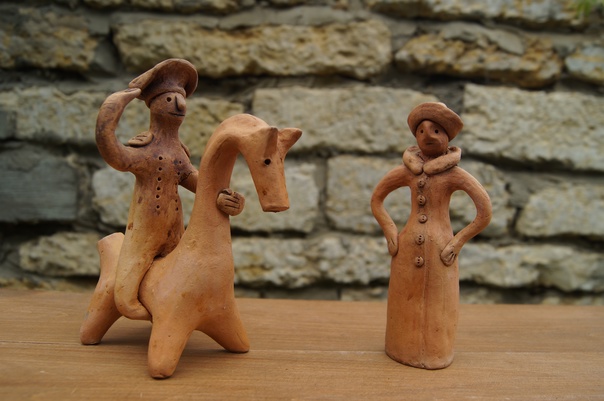 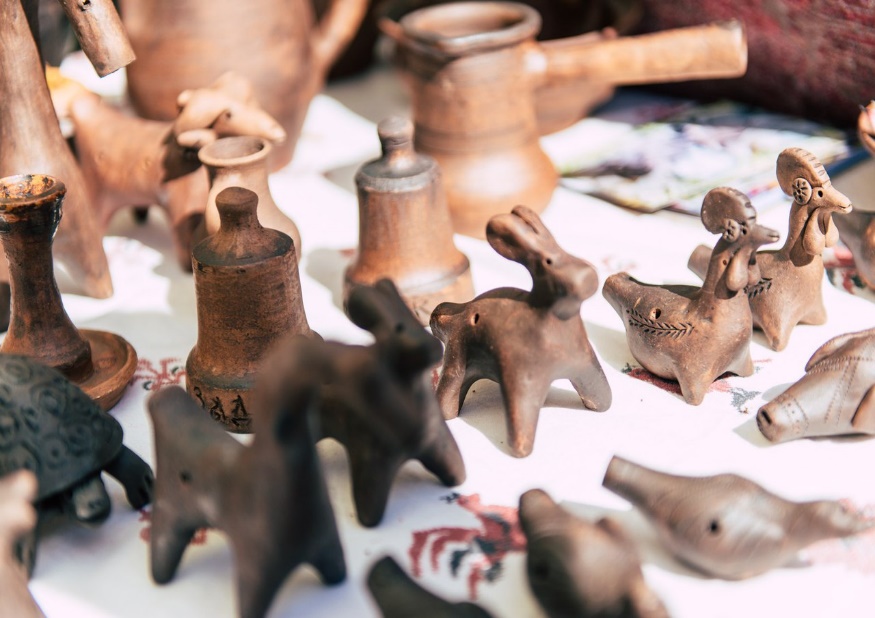 Юрьевские игрушки максимально просты 
и лаконичны как по исполнению, так и по сюжетам
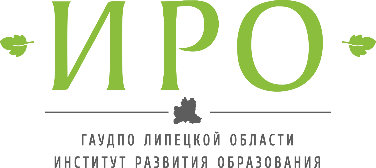 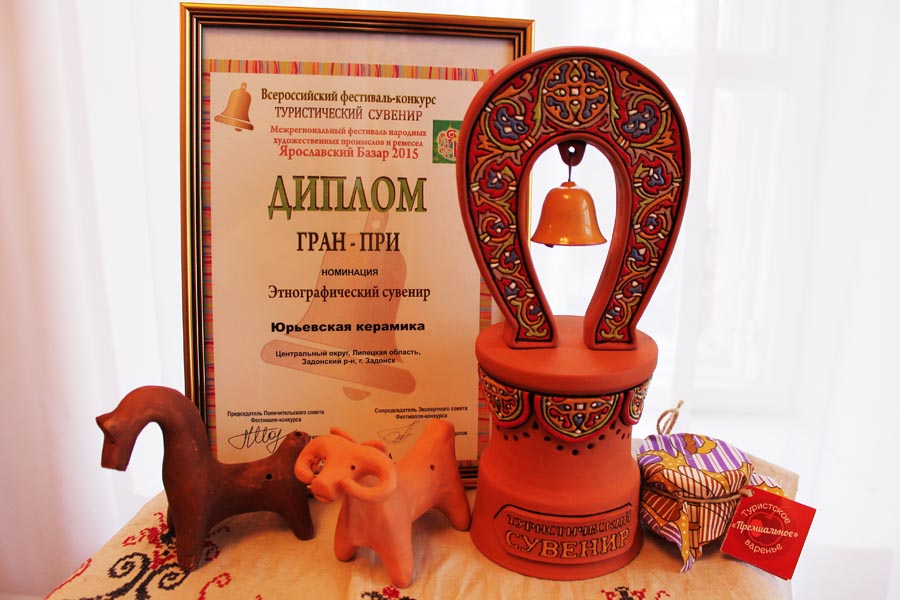 Гран-при в номинации «Этнографический сувенир» 
I Всероссийского фестиваля-конкурса «Туристический сувенир»
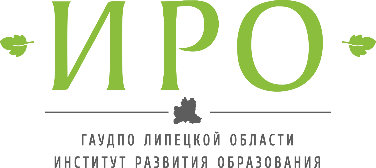 Добровская игрушка
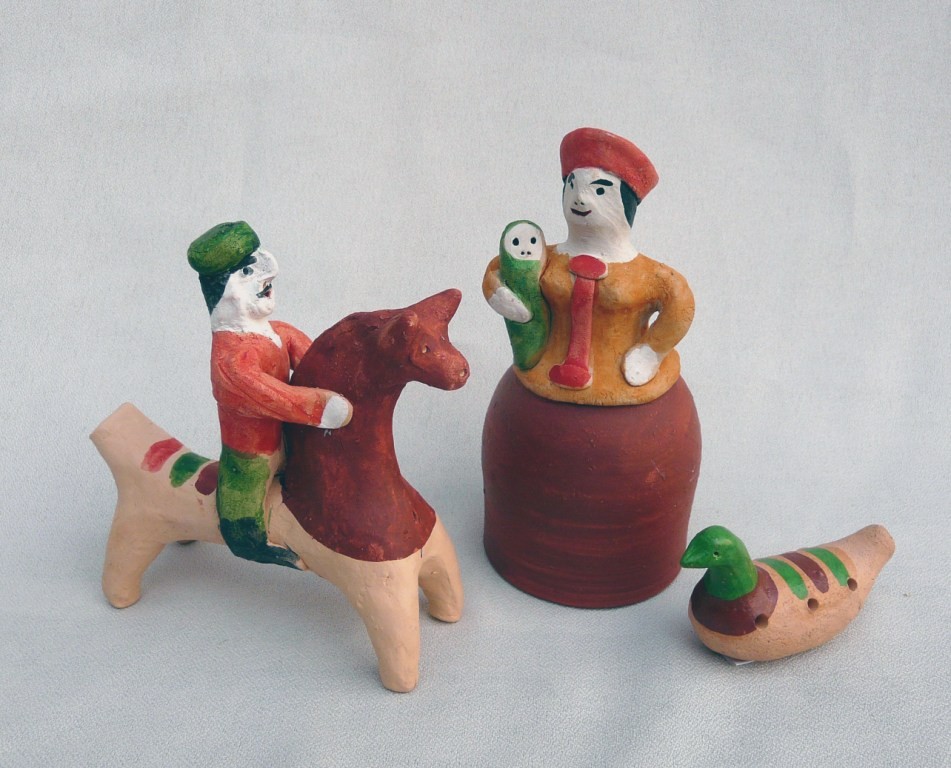 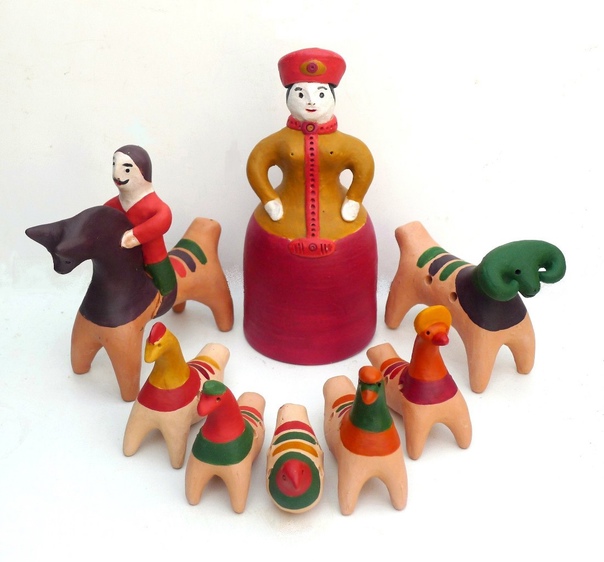 Гончарный промысел 
в с. Доброе зародился 
в XVII-XVIII вв. 
и по сравнению 
с другими гончарными центрами просуществовал 
дольше всех
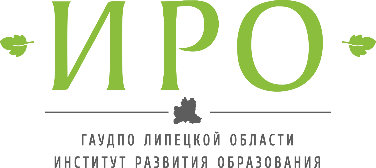 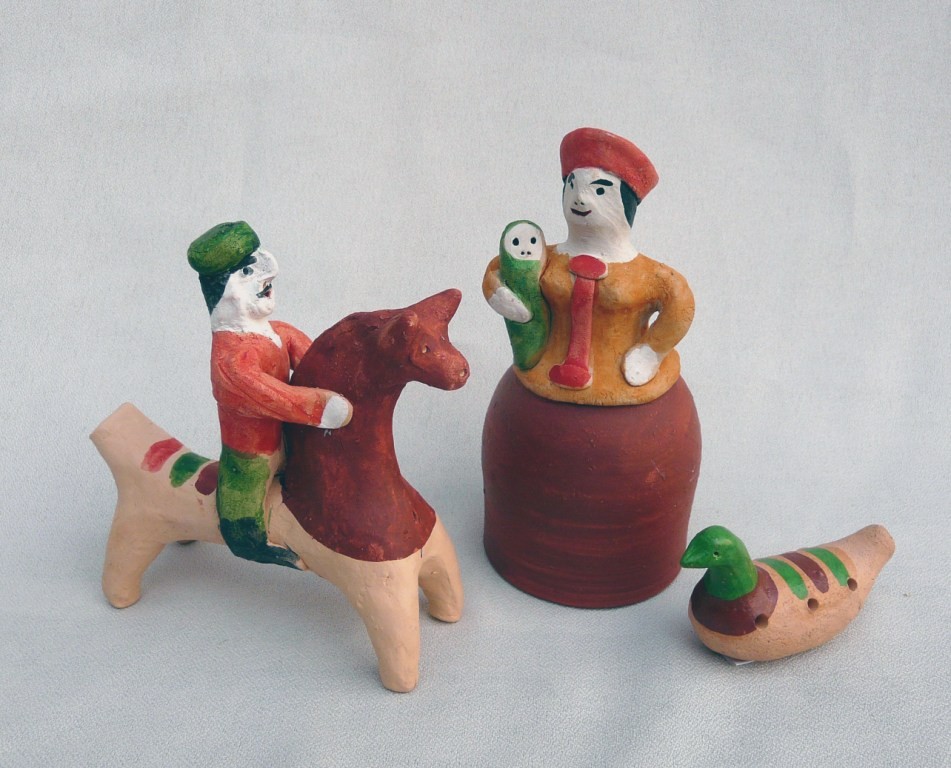 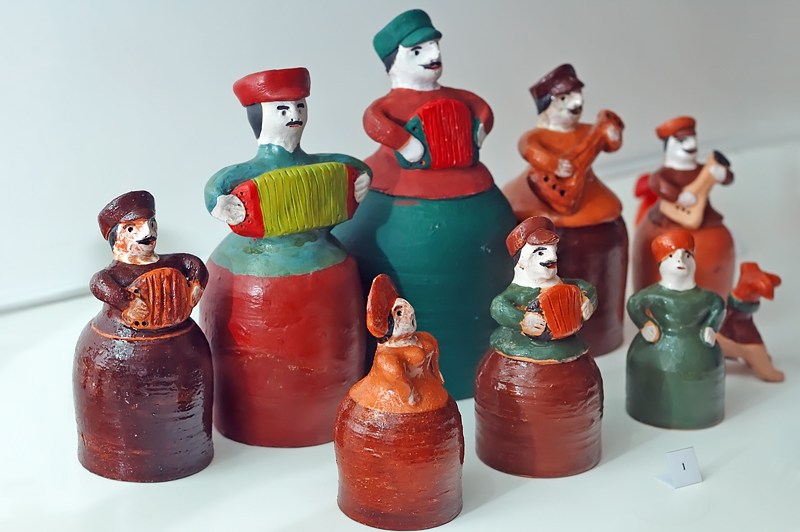 Игрушки  Виктора Константиновича Пустовалова
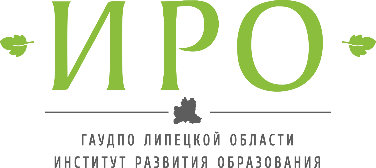 Мастер-класс 
«Изготовление тряпичной куклы»
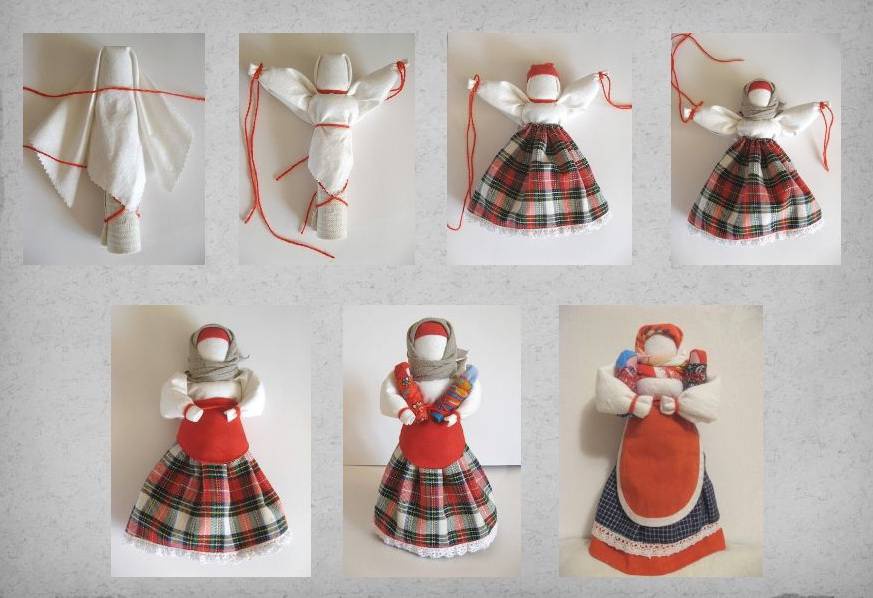 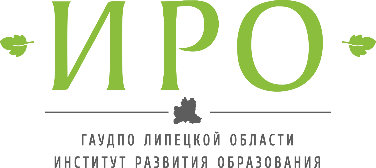 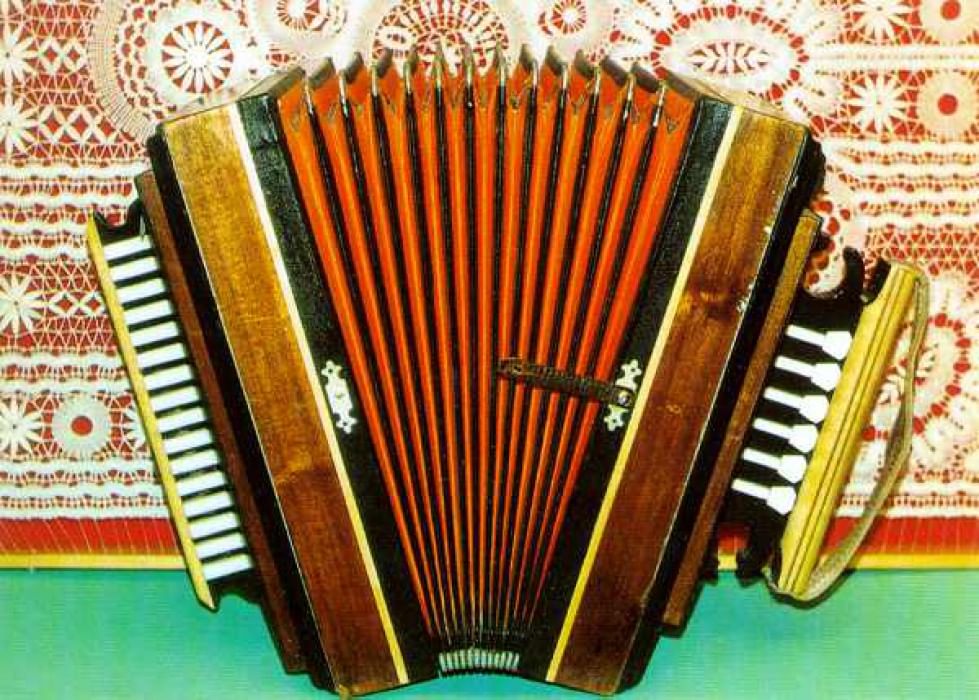 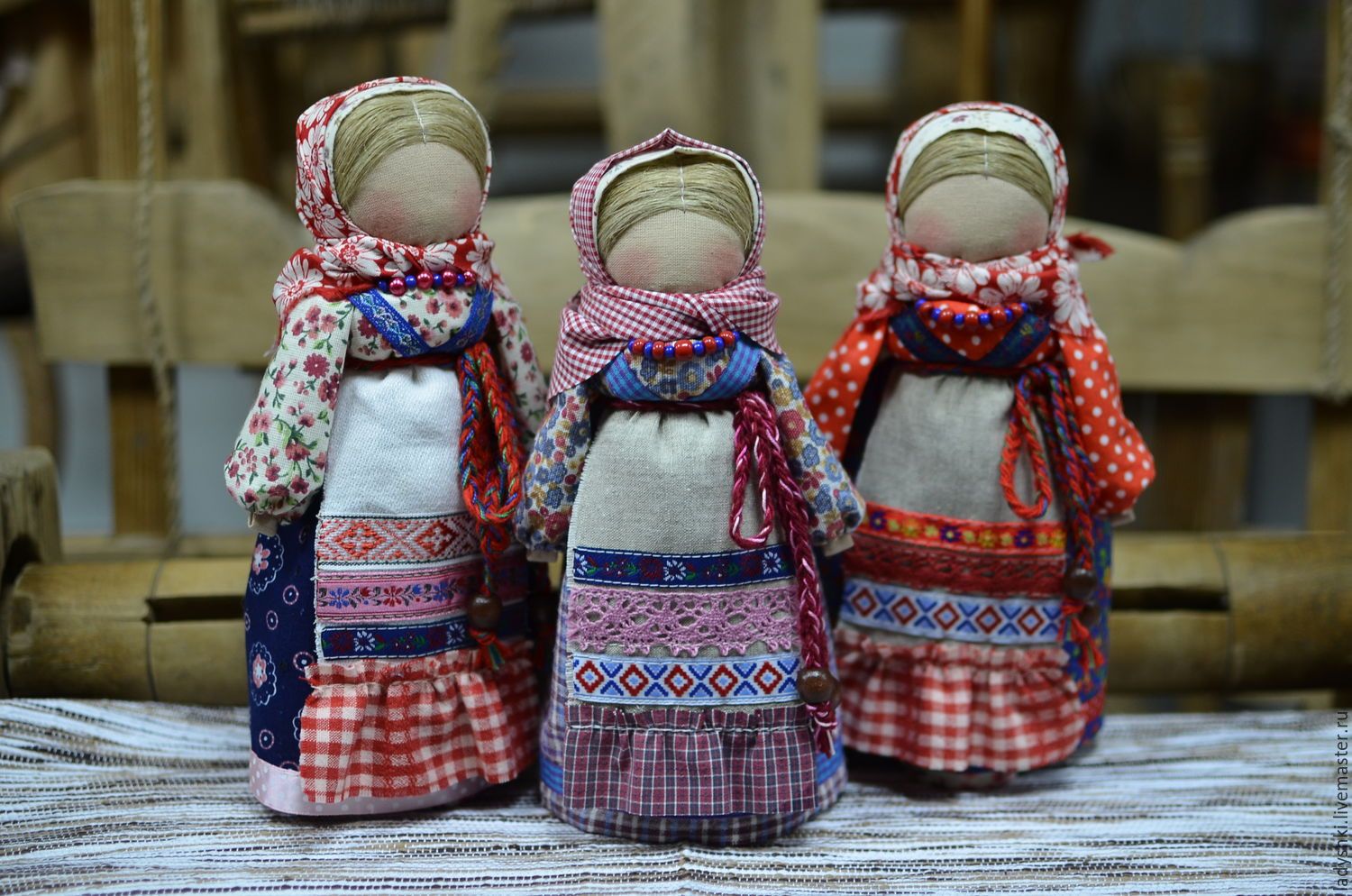 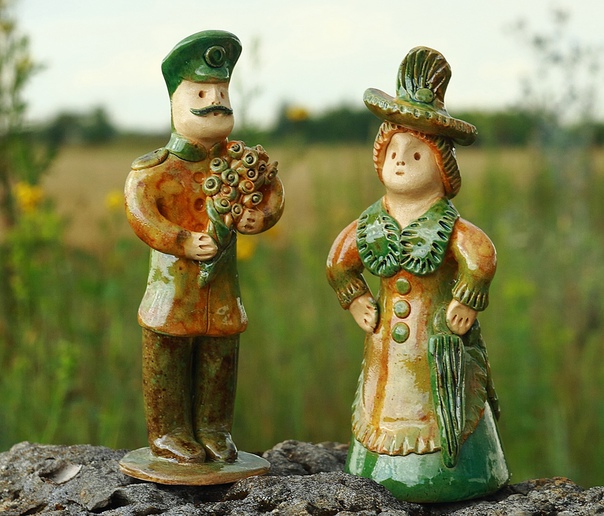 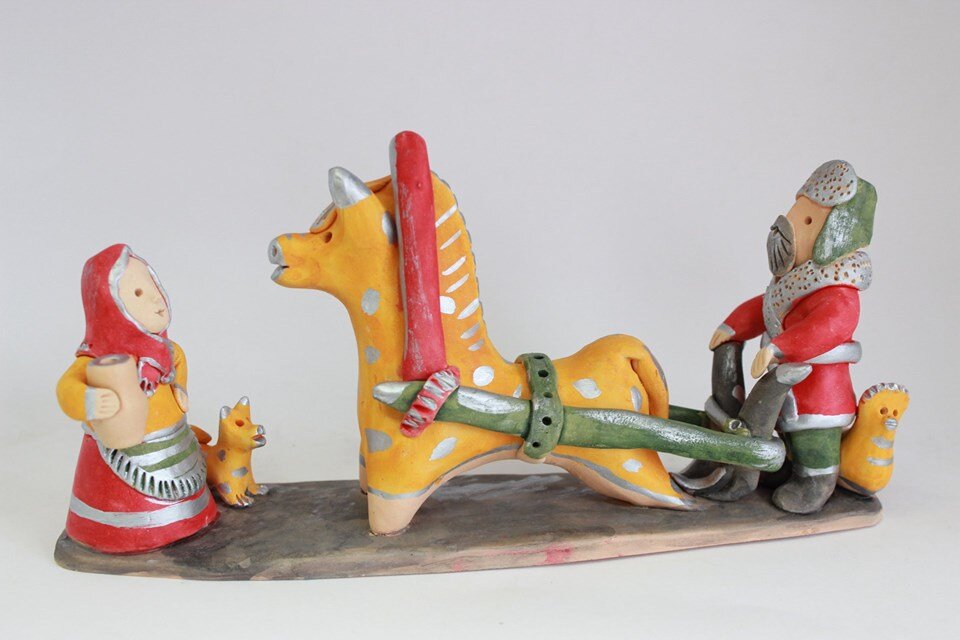